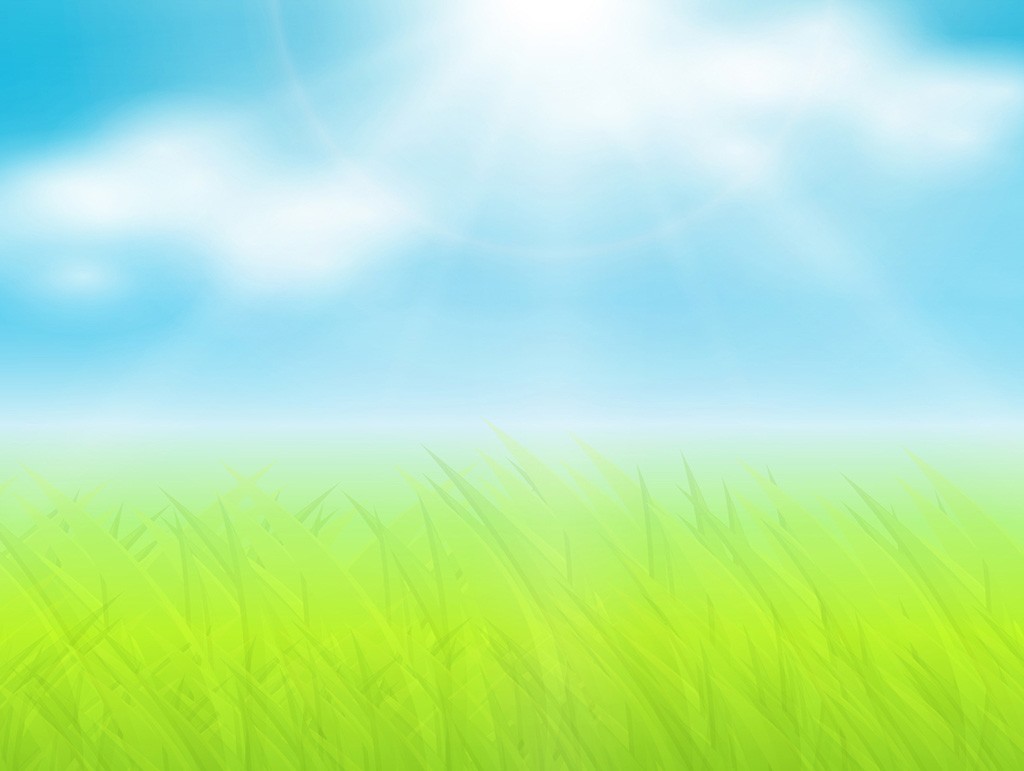 Тема: «Нравственно- патриотическое воспитание детей дошкольного возраста посредствам ознакомления с малой Родиной».
Непосредственно-образовательная деятельность
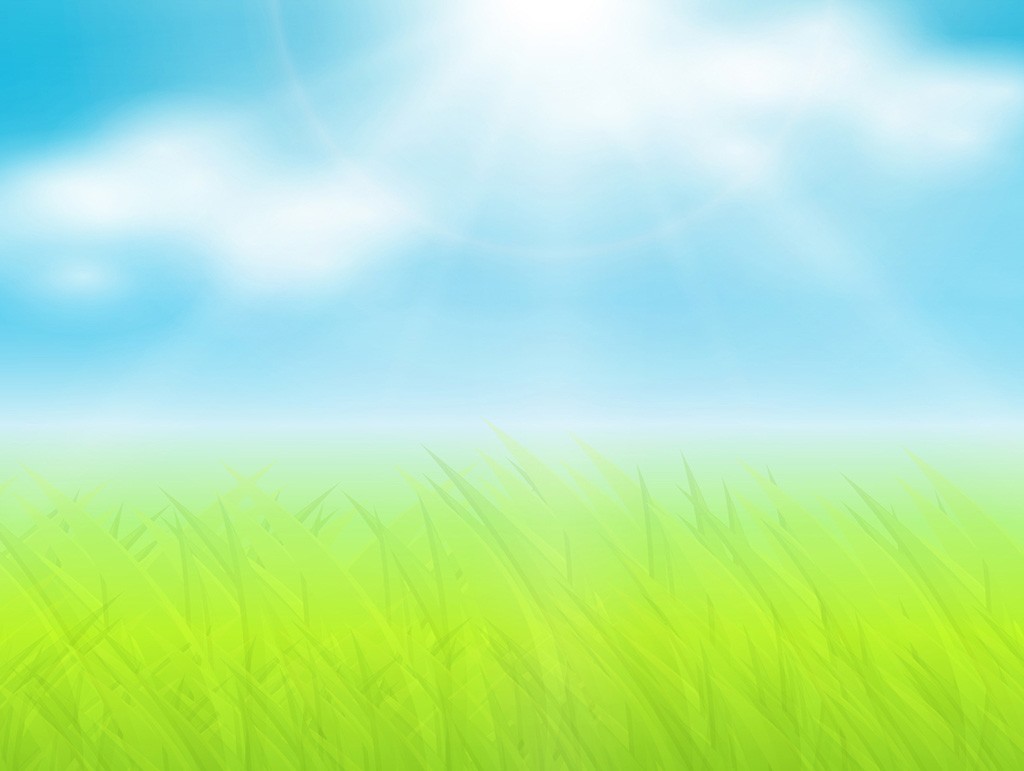 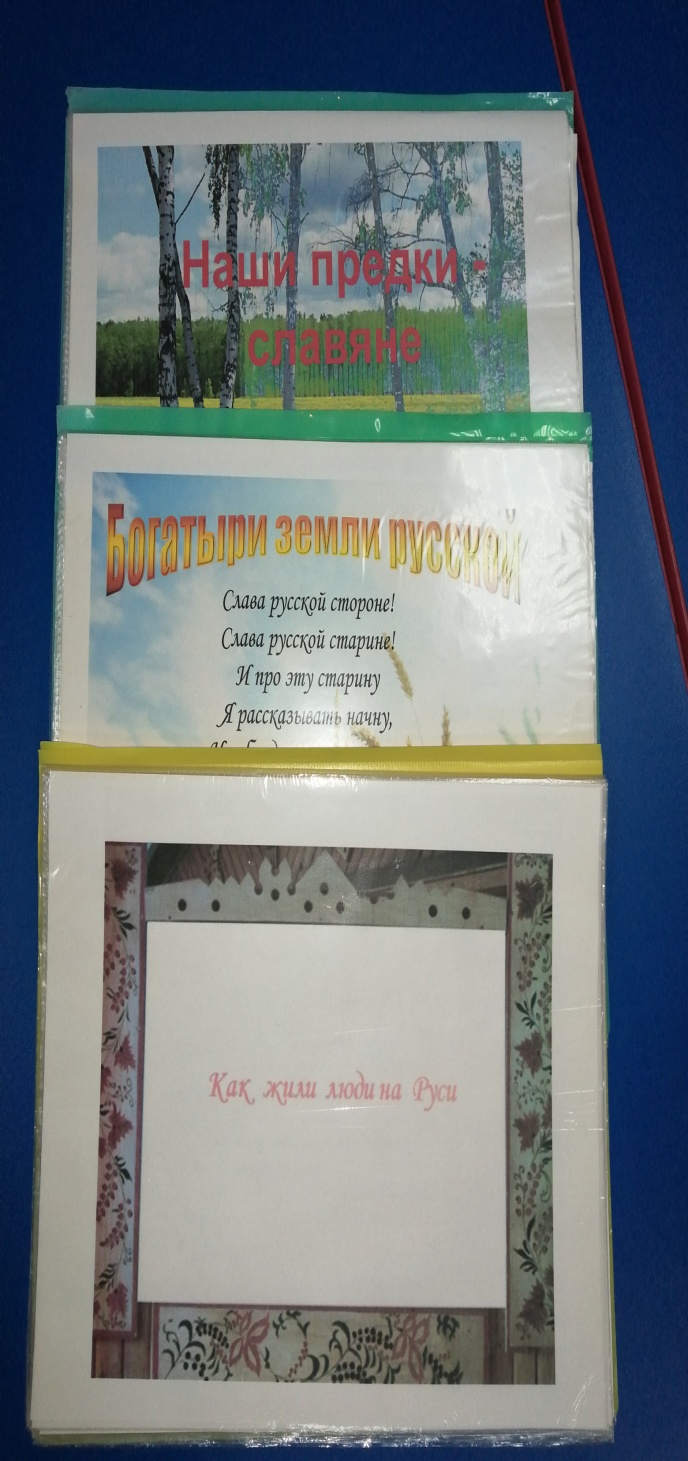 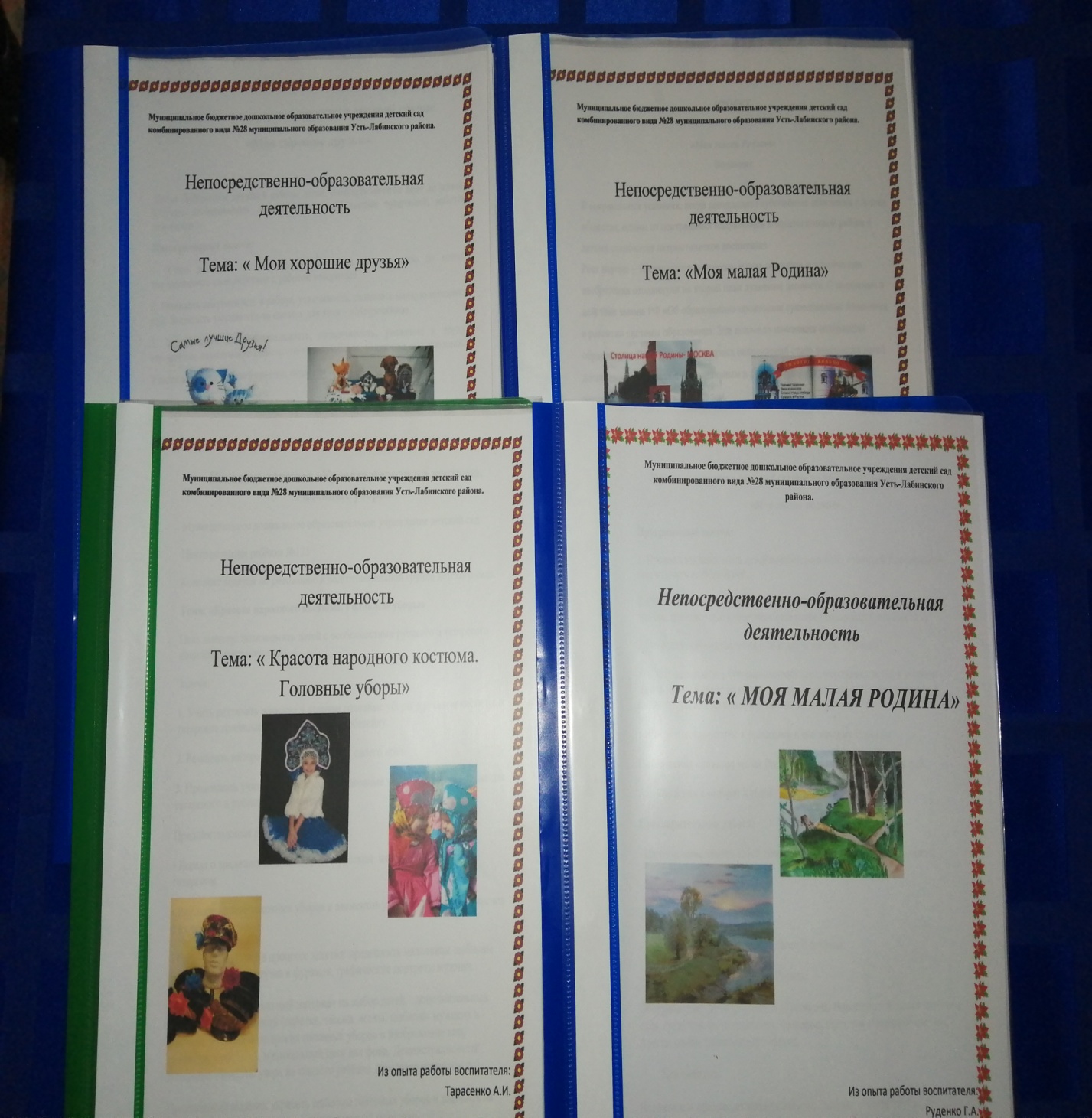 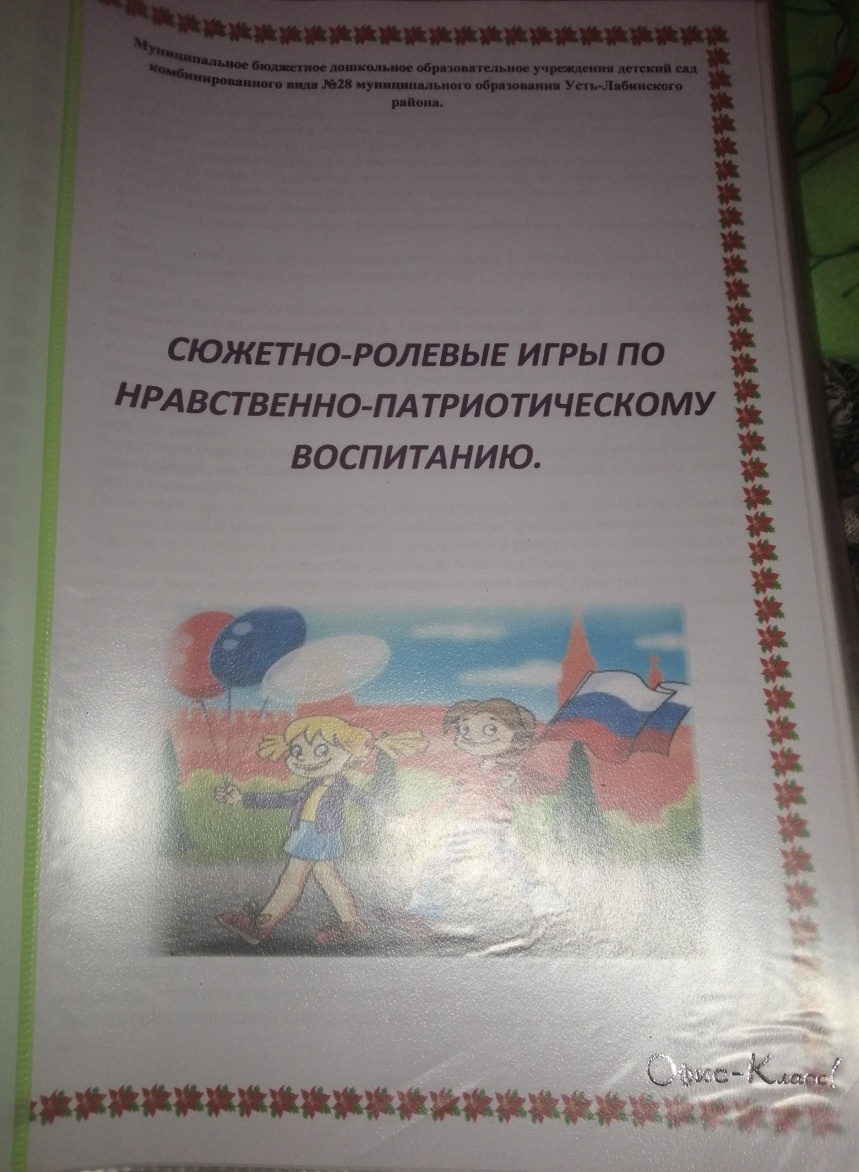 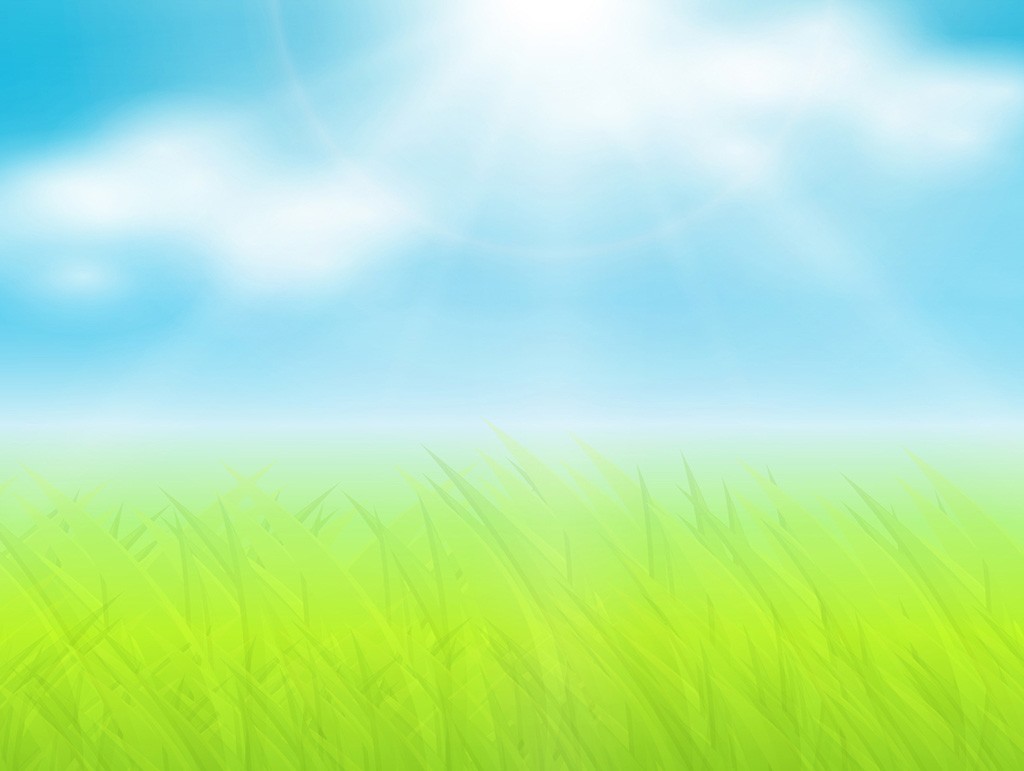 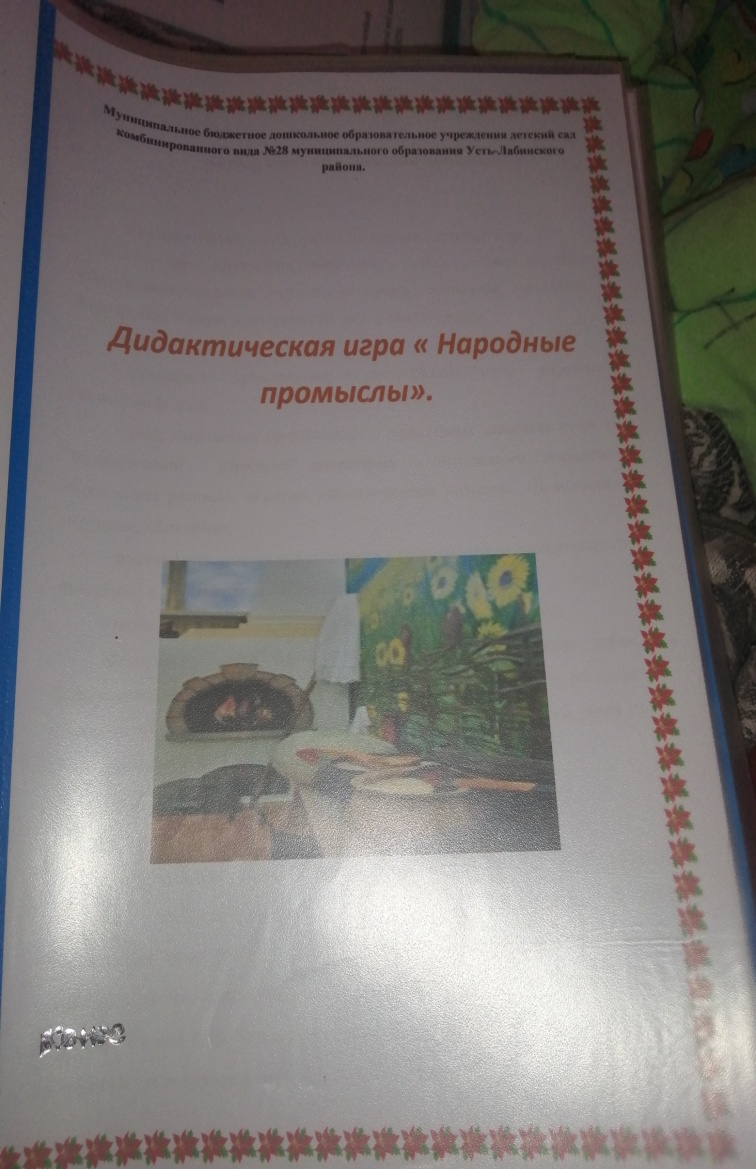 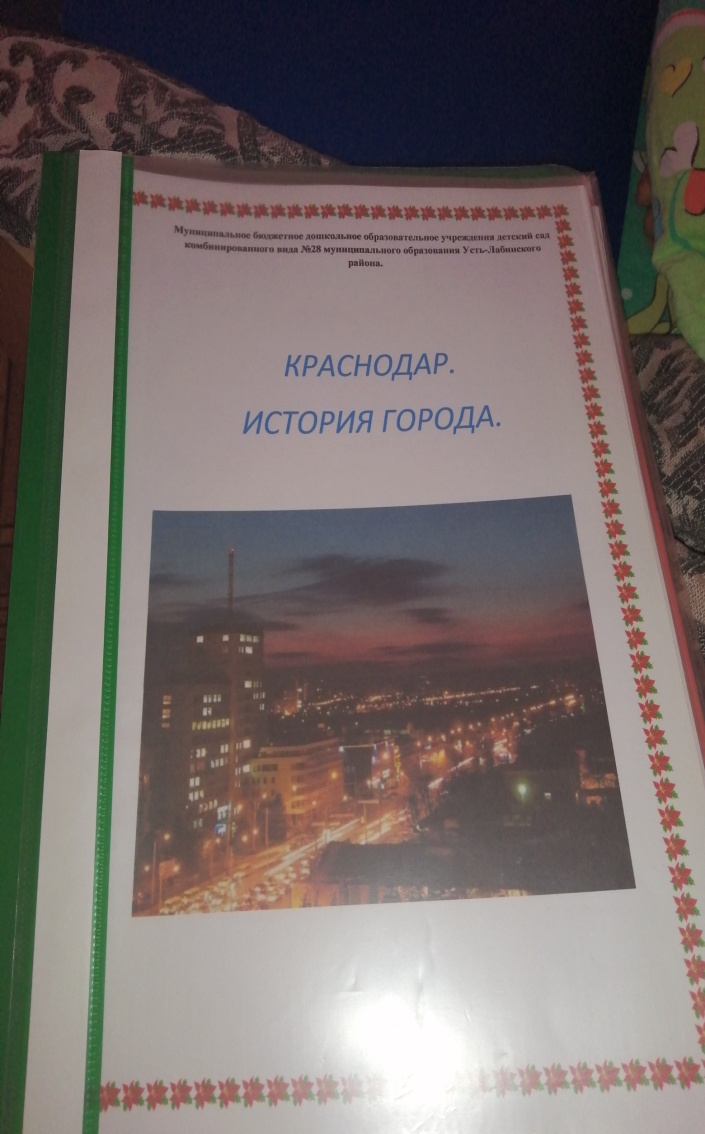 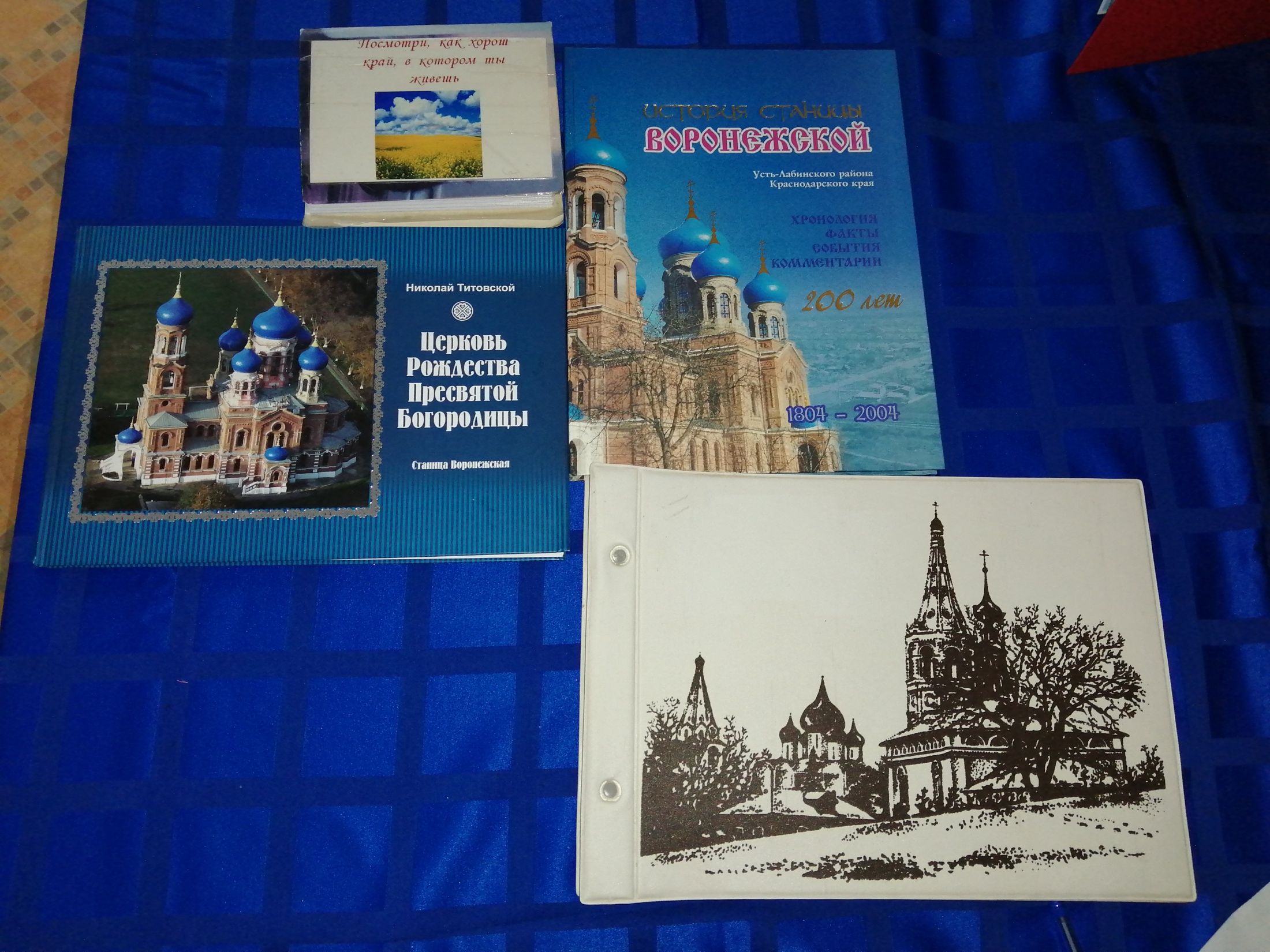 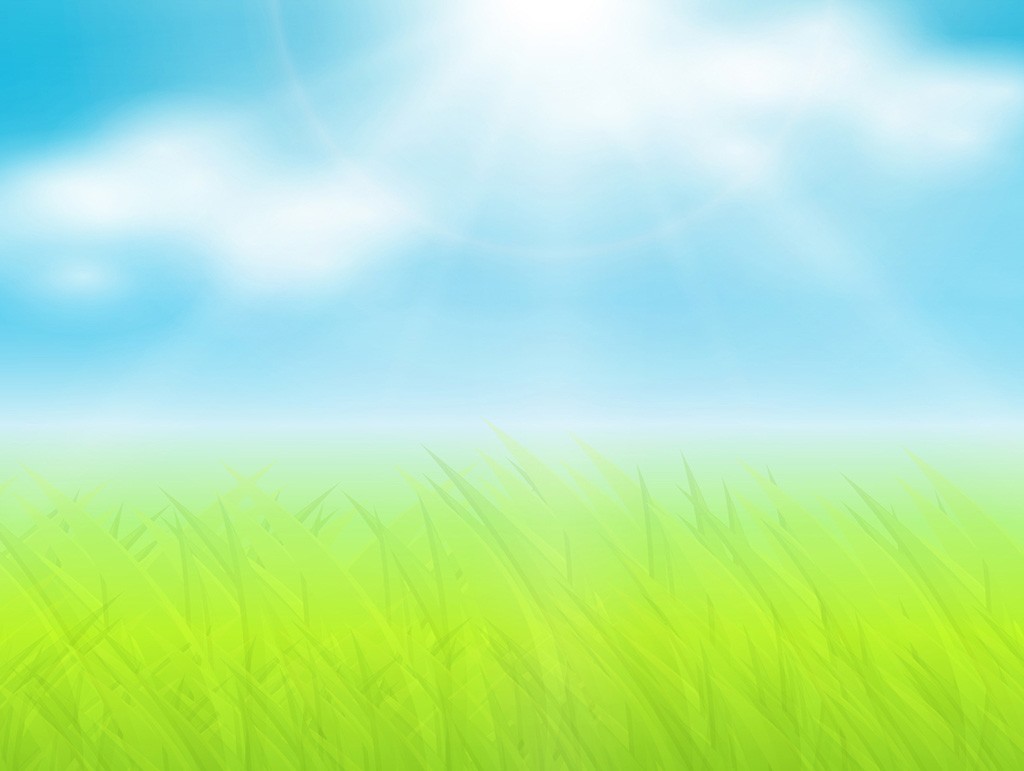 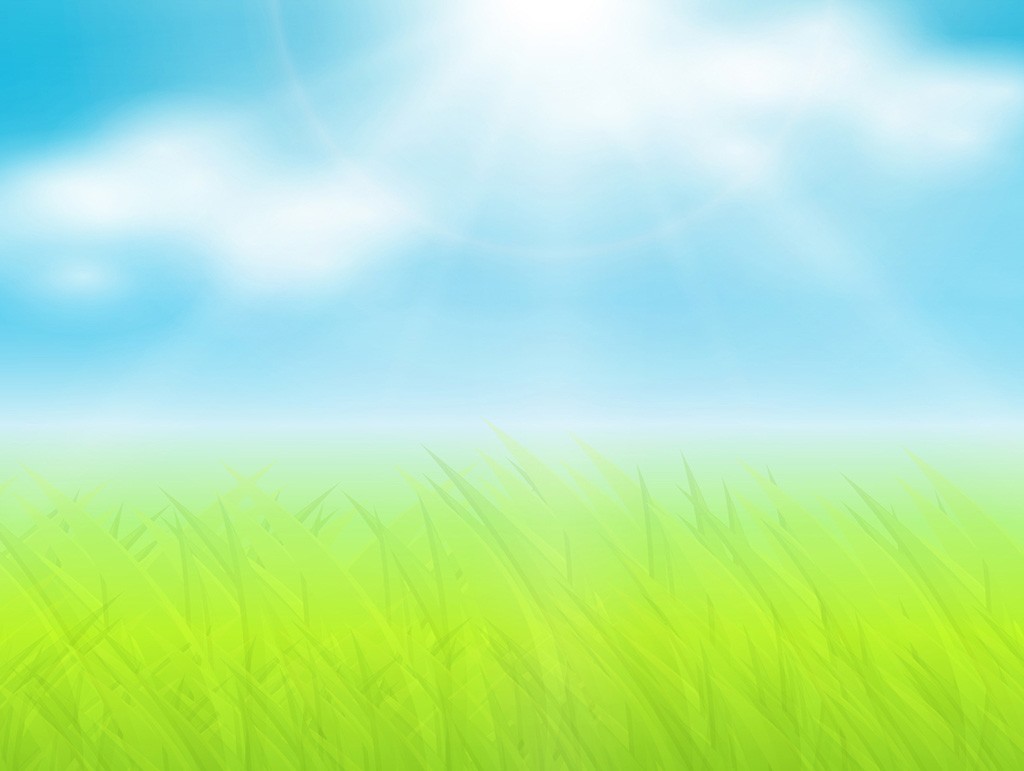 Дидактические игры
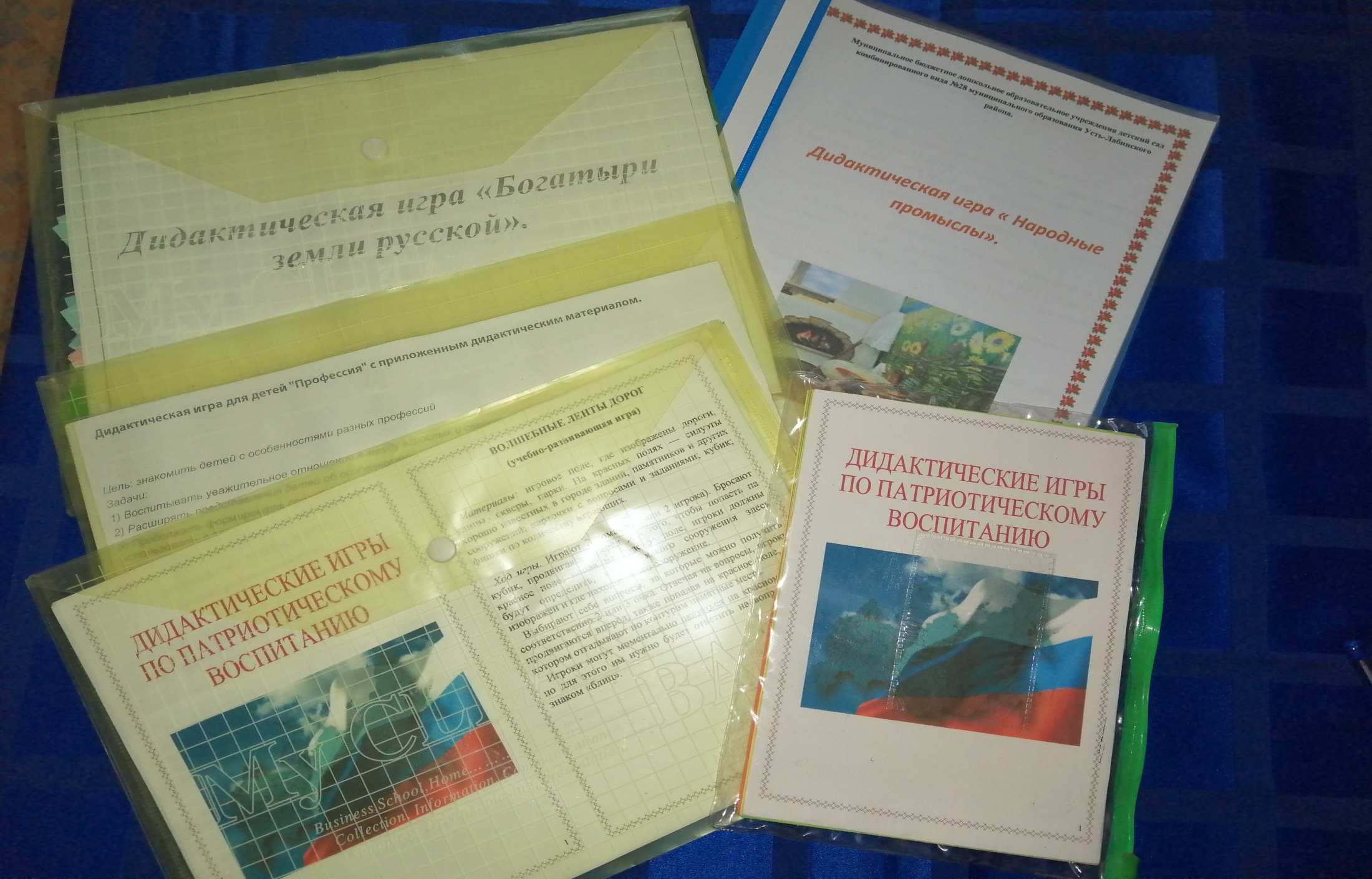 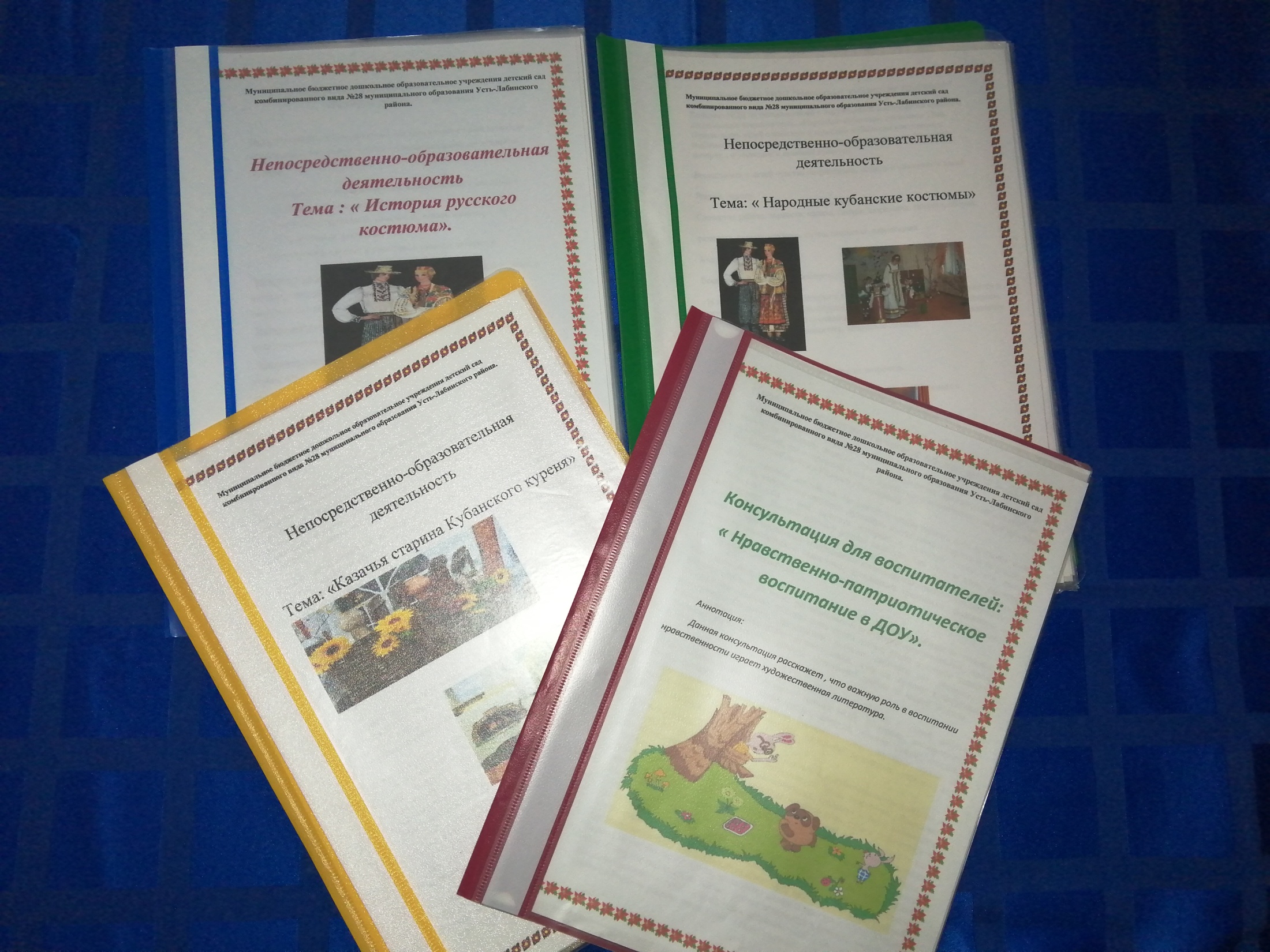 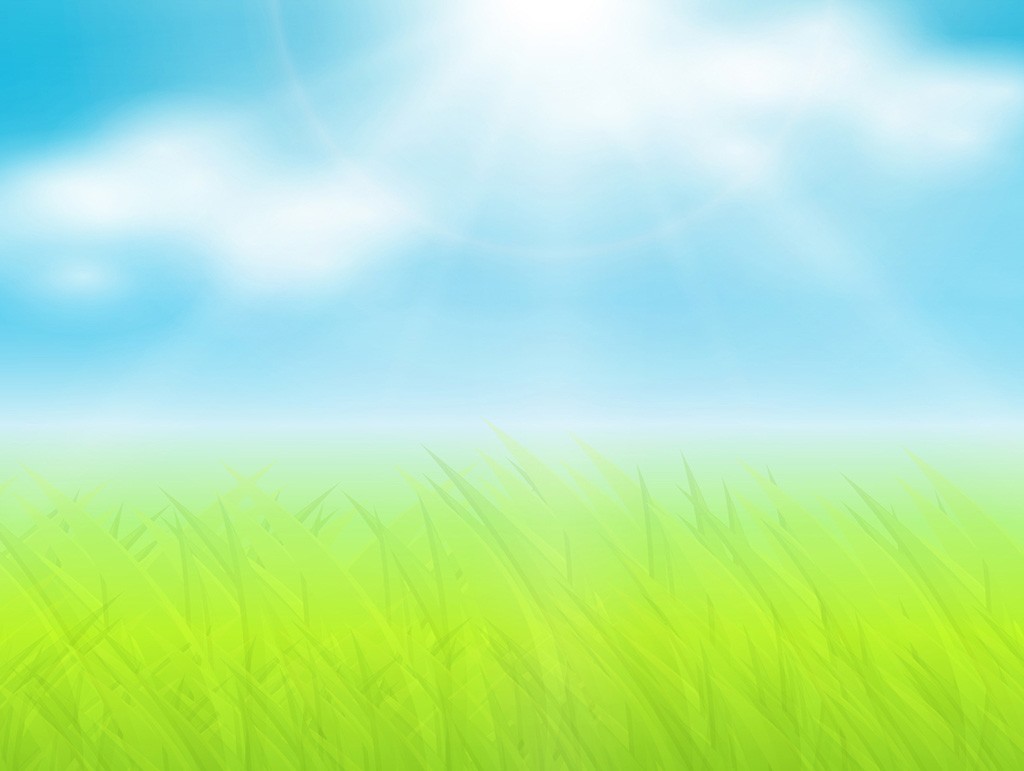 Консультации для воспитателей
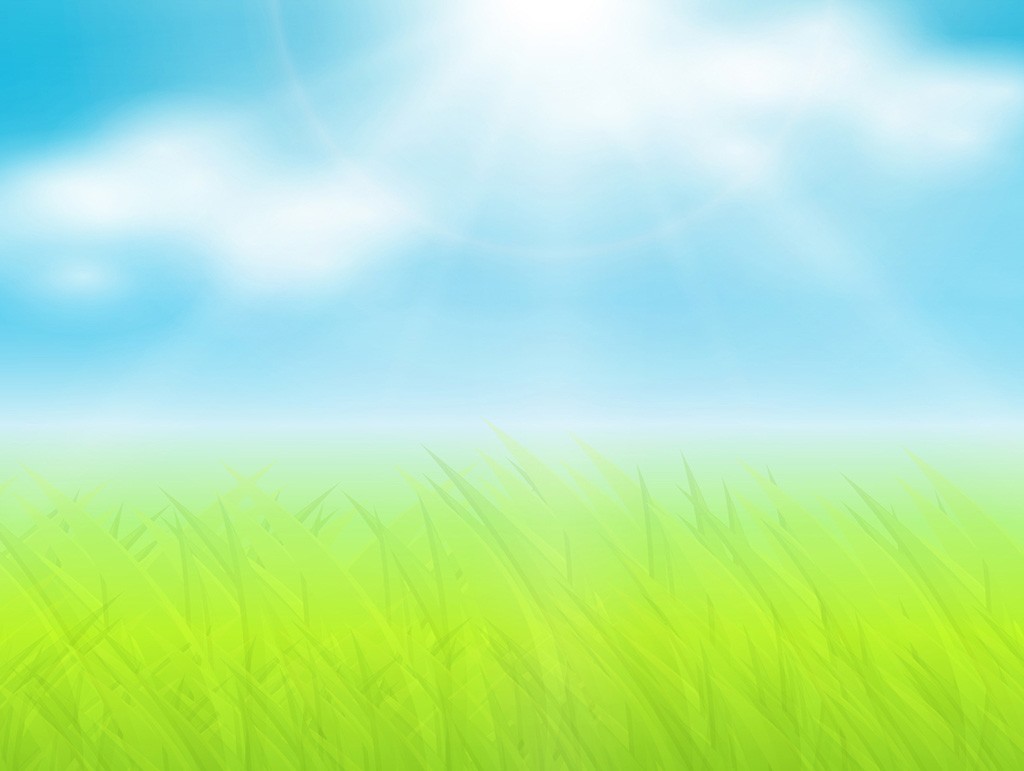 Консультации для воспитателей
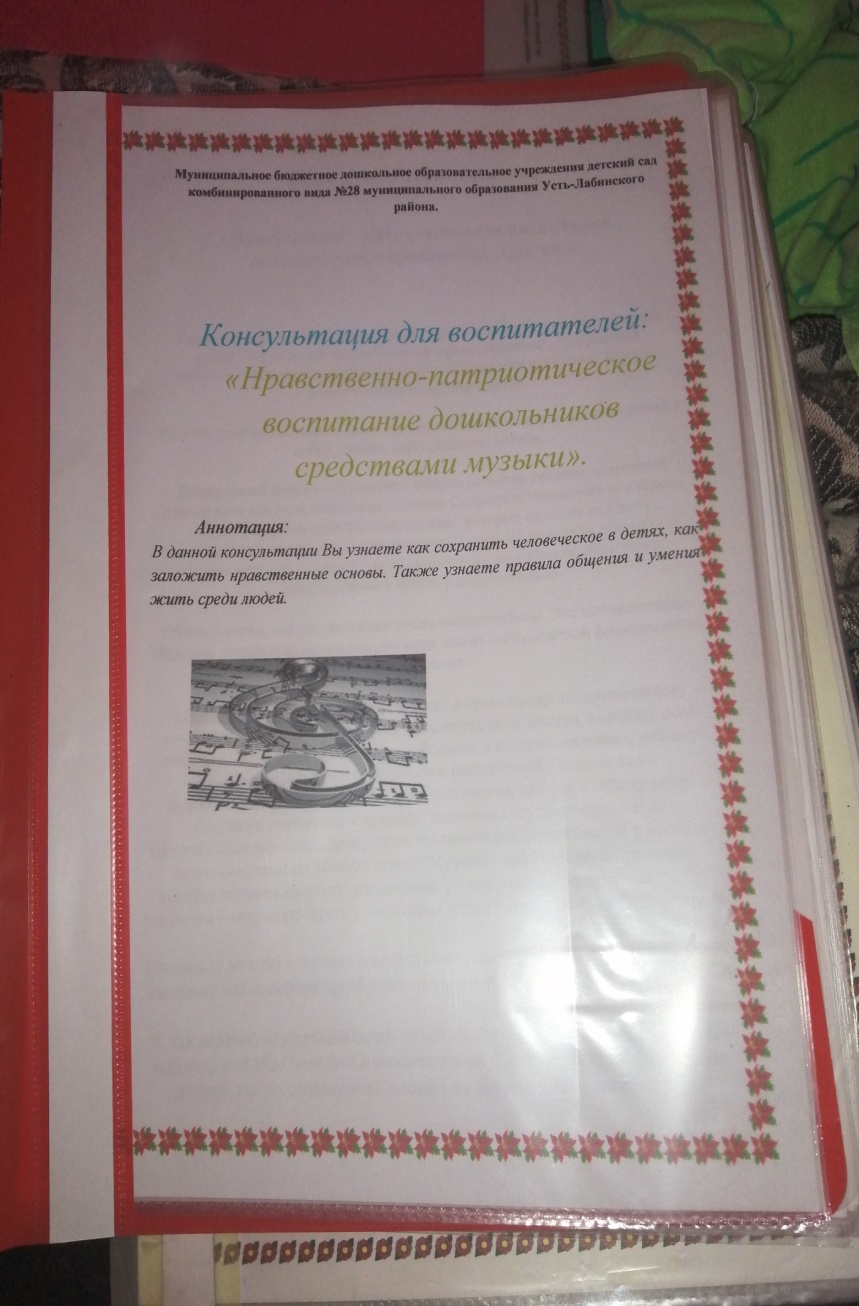 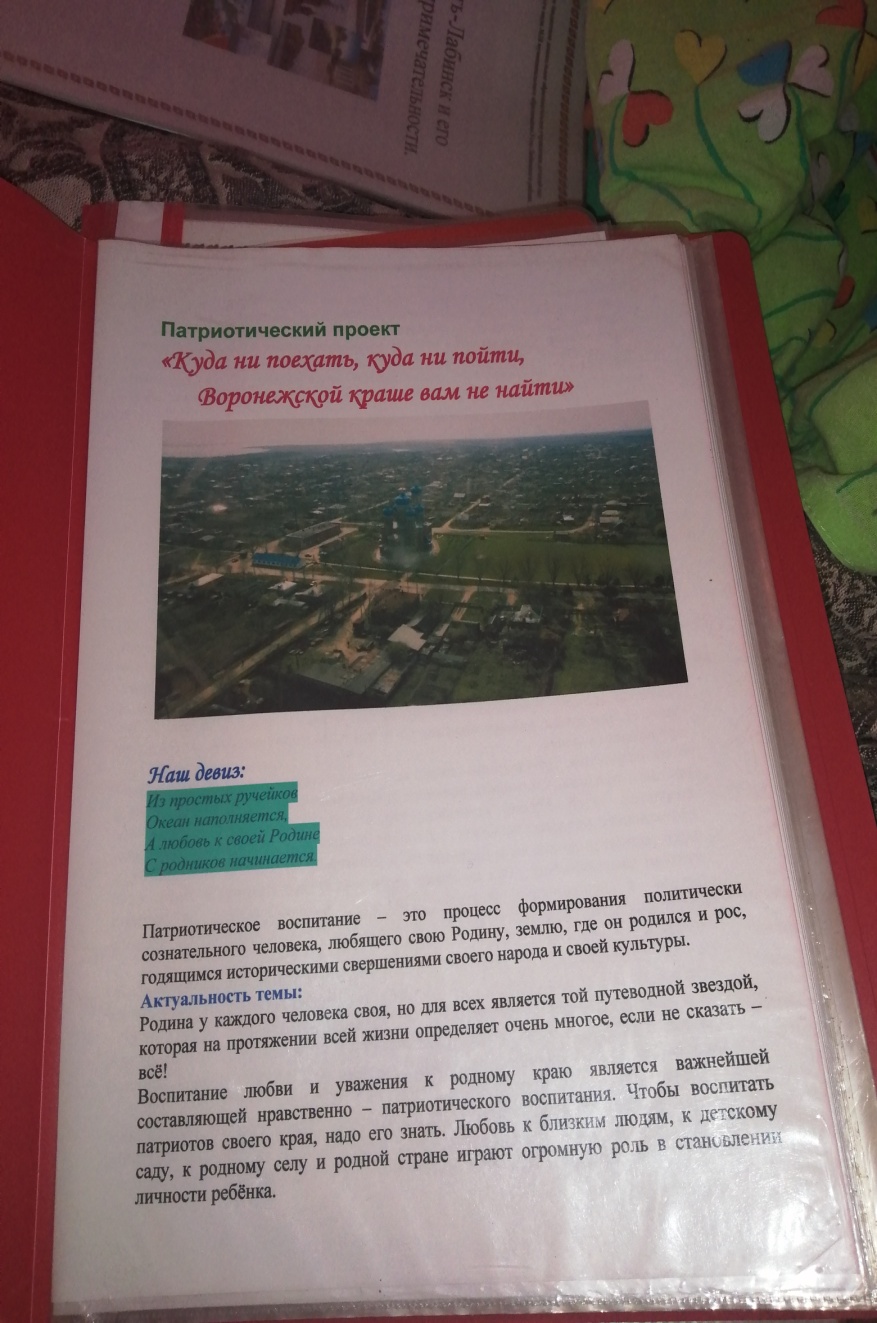 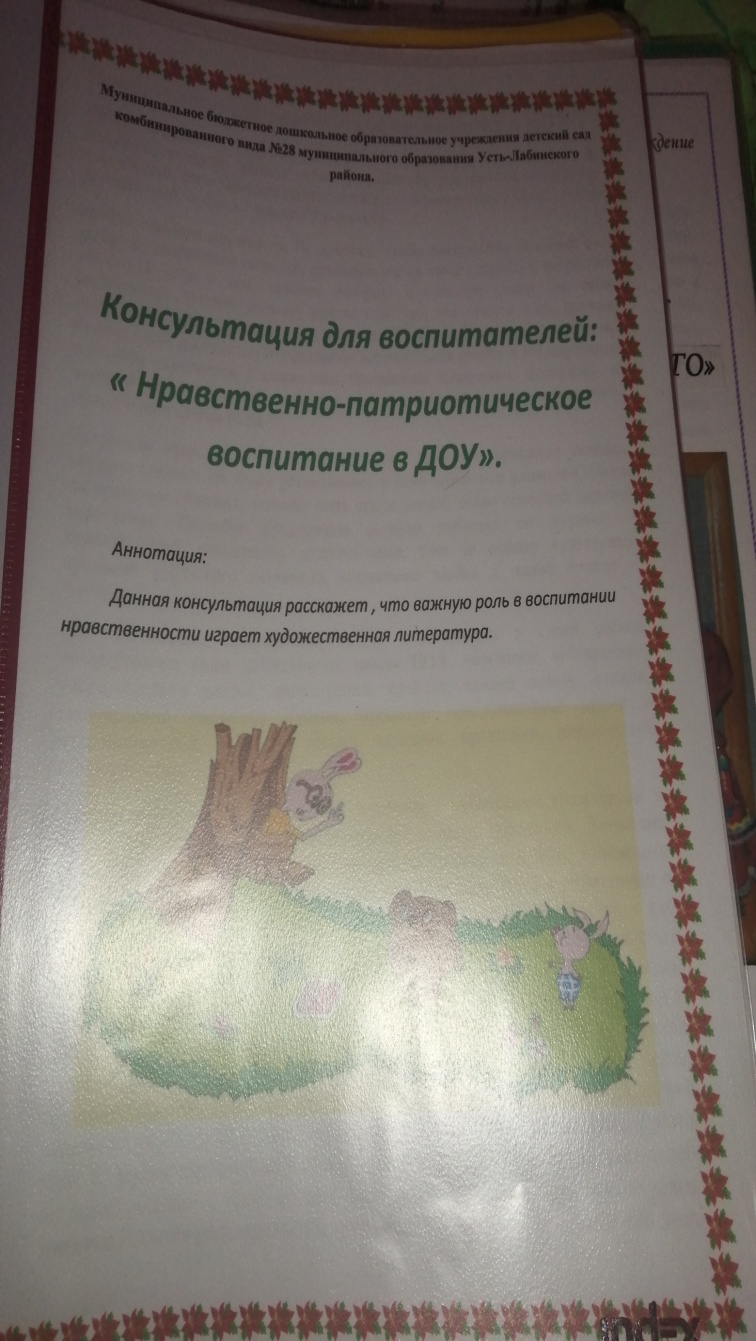 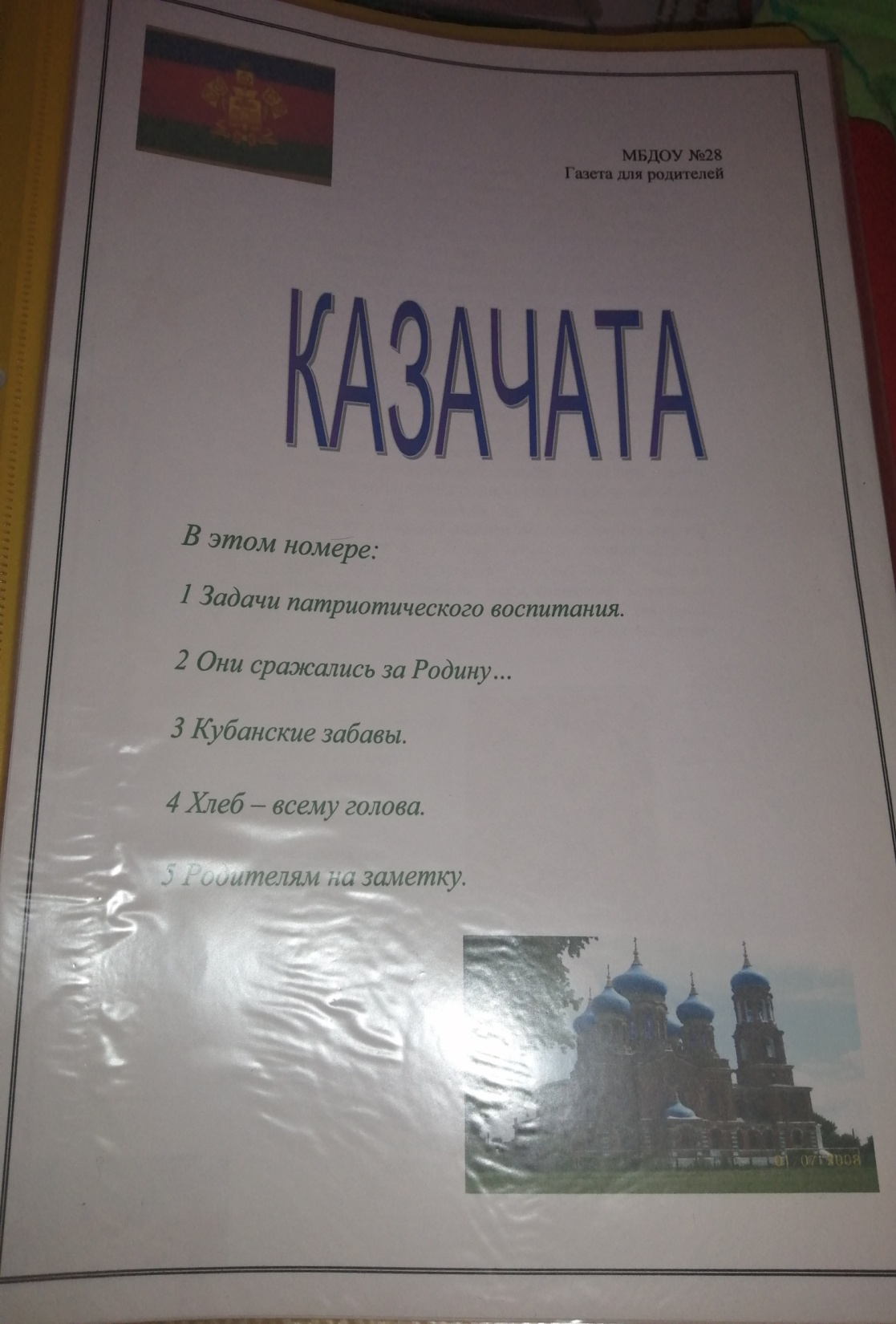 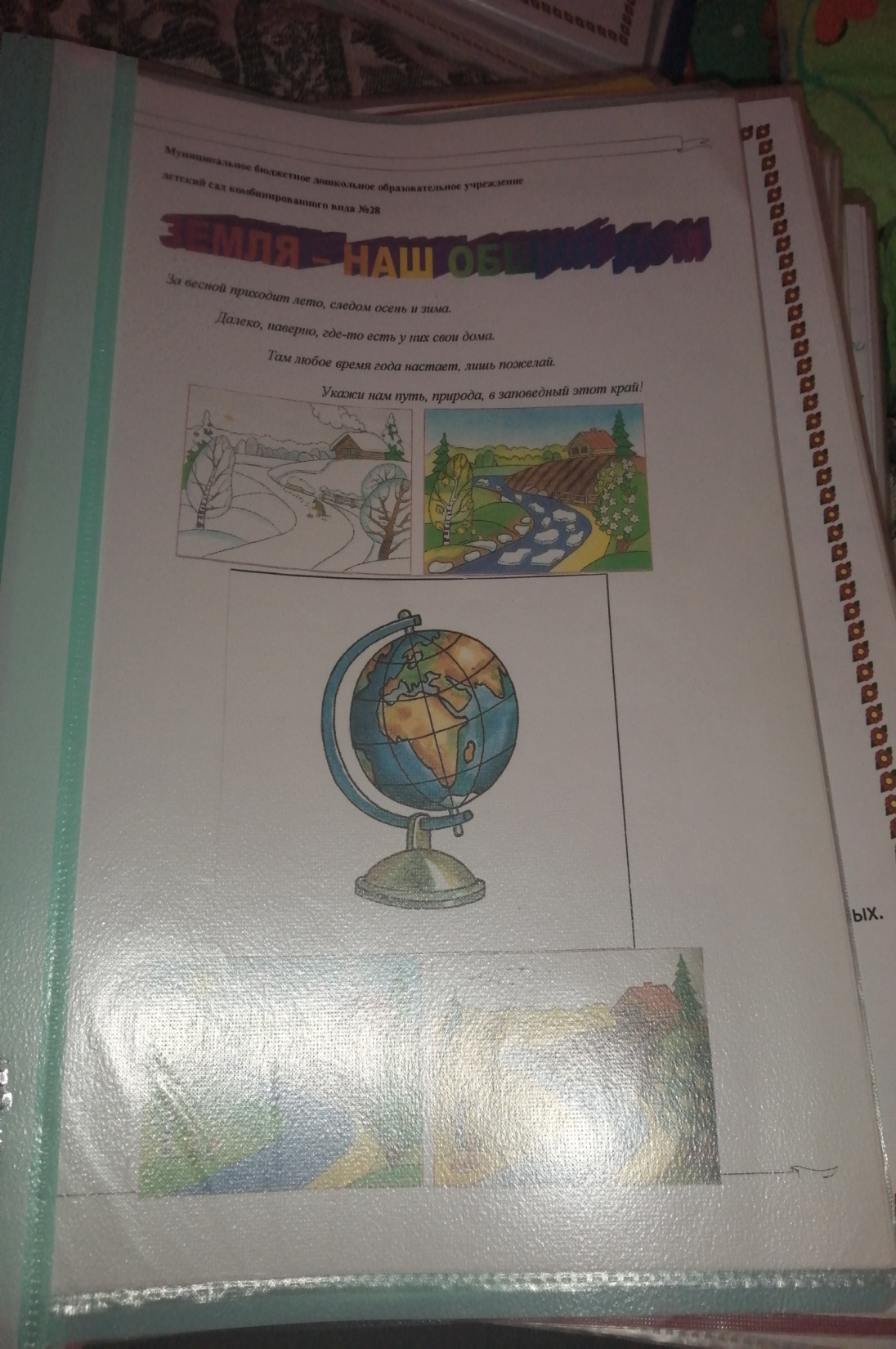 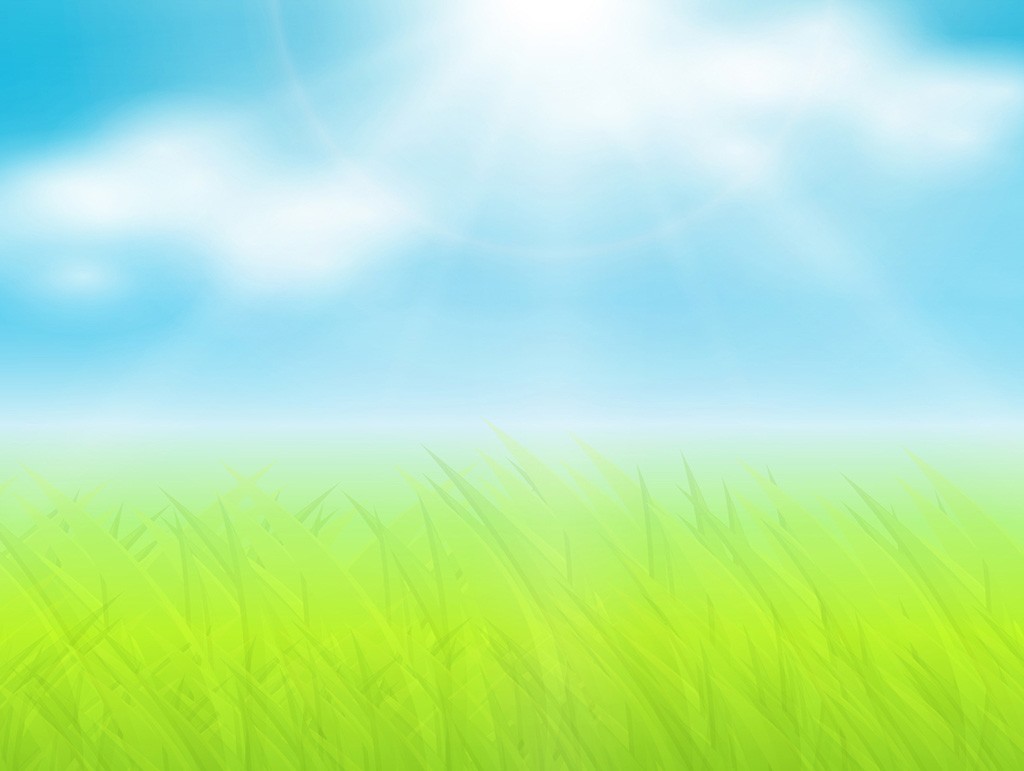 Работа с родителями
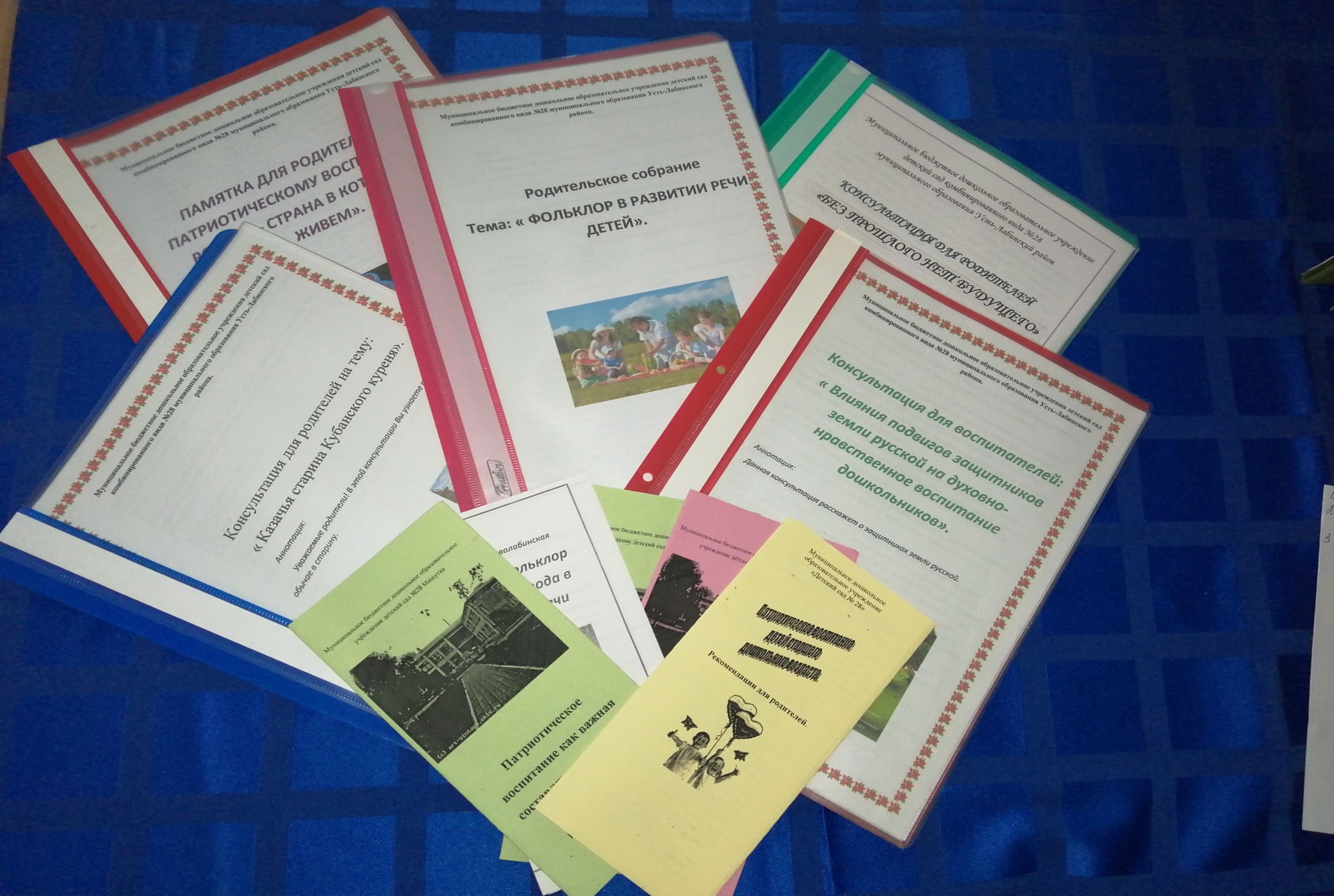 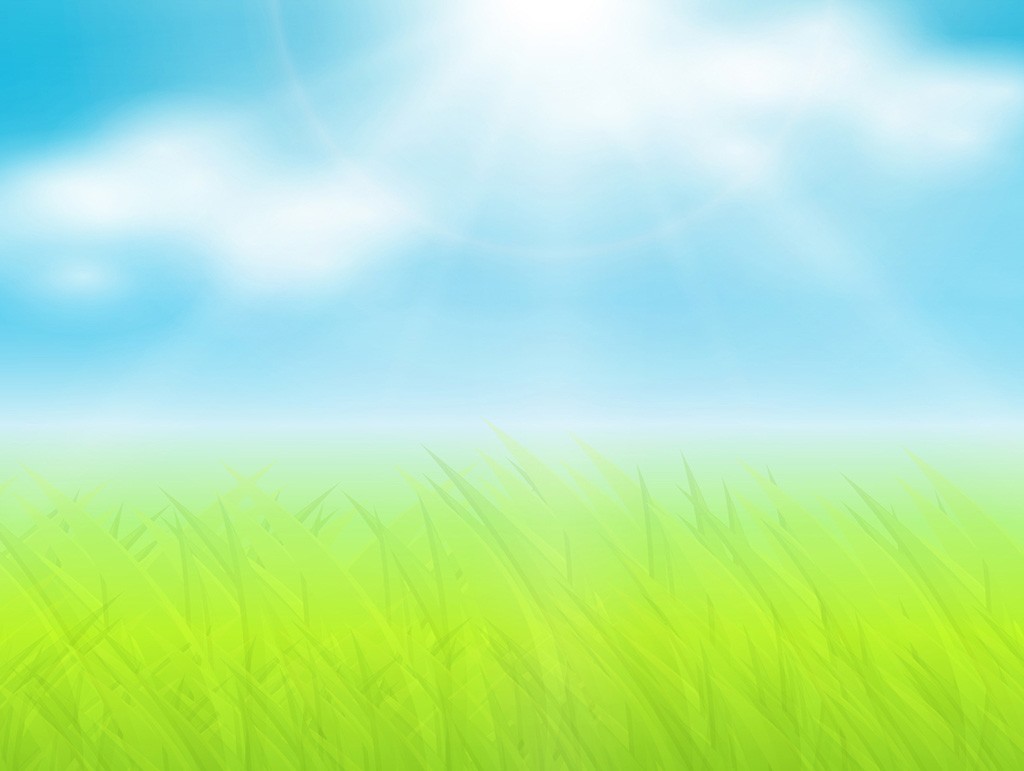 Информационные папки
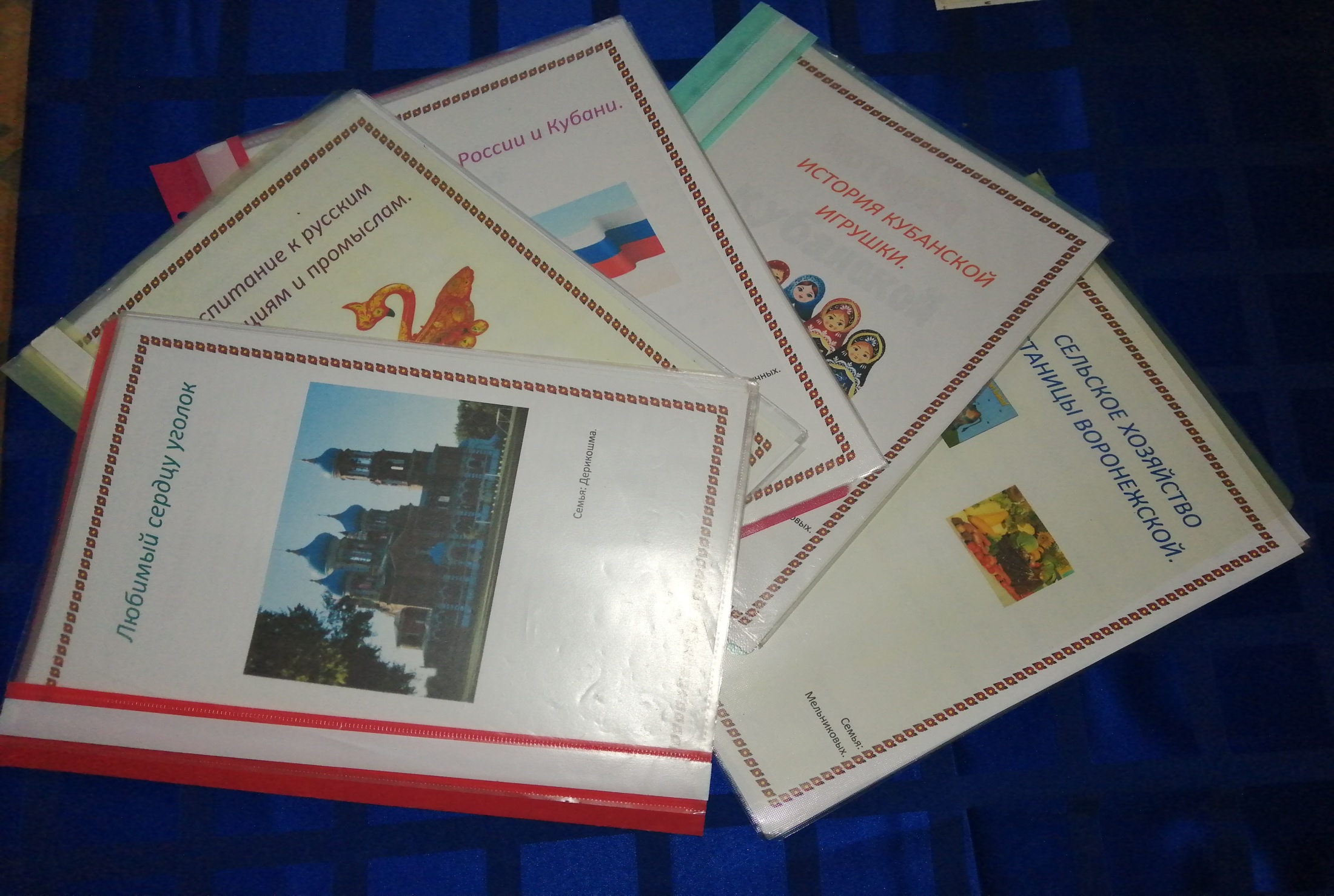 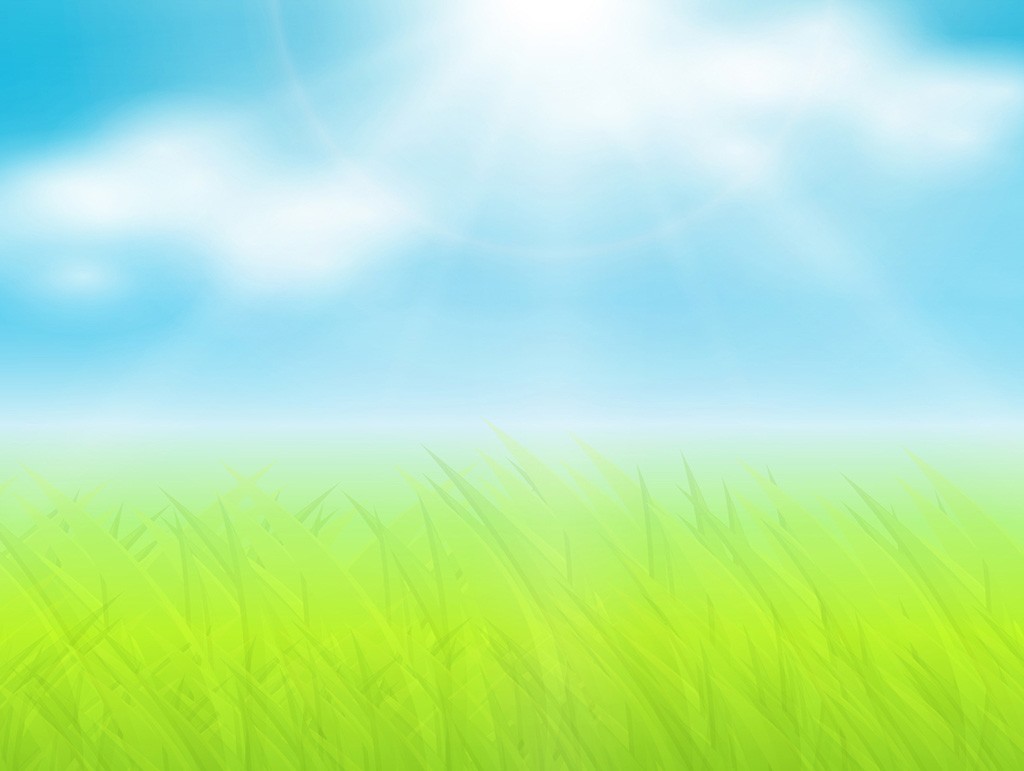 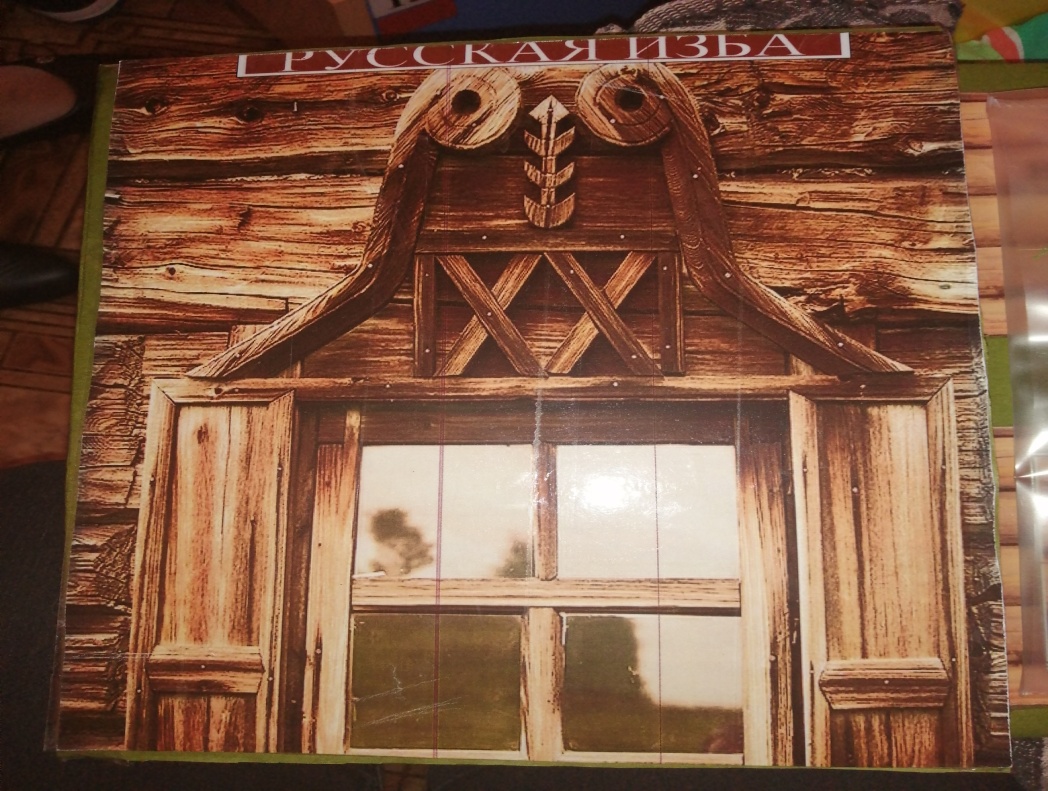 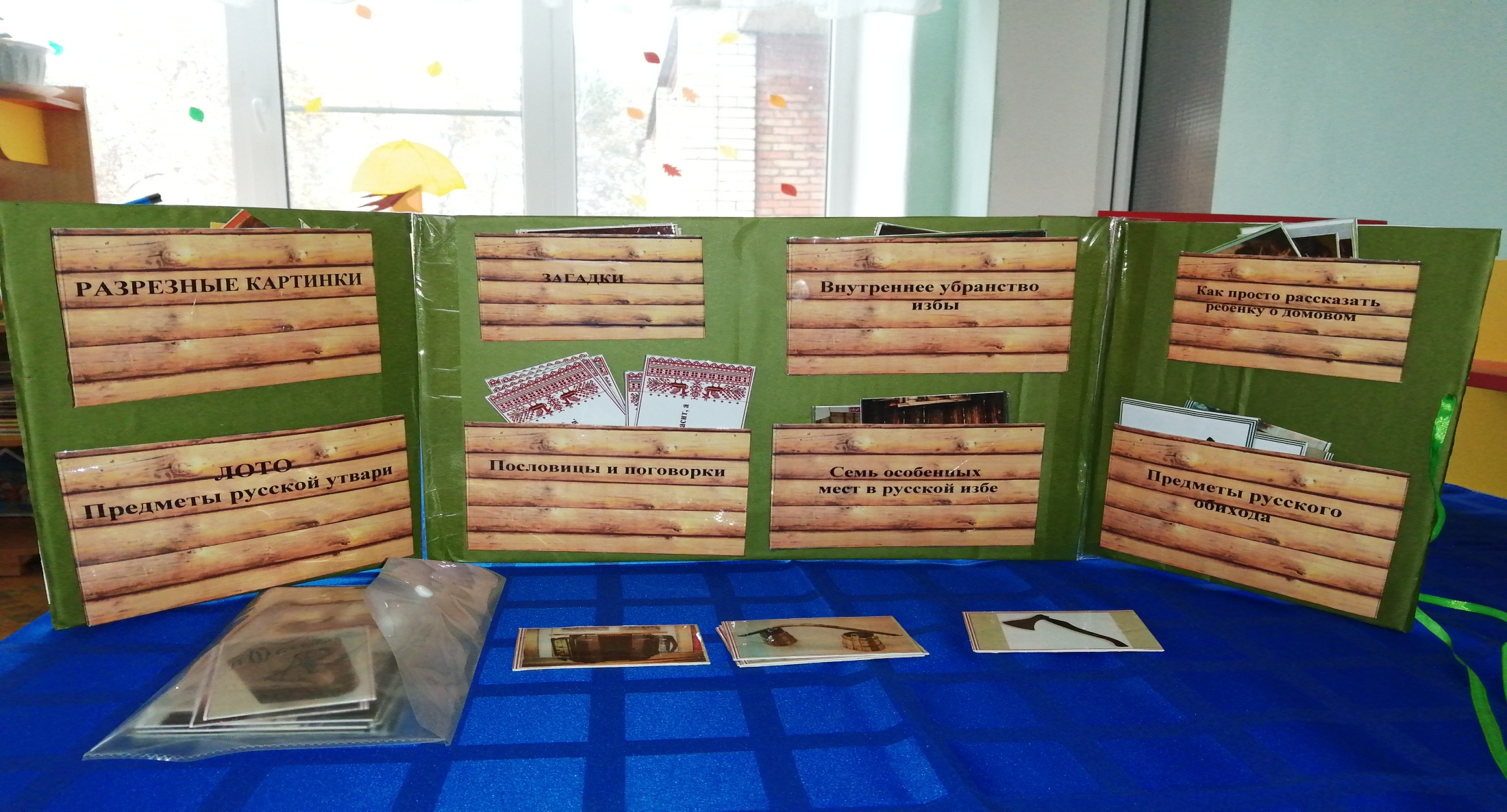 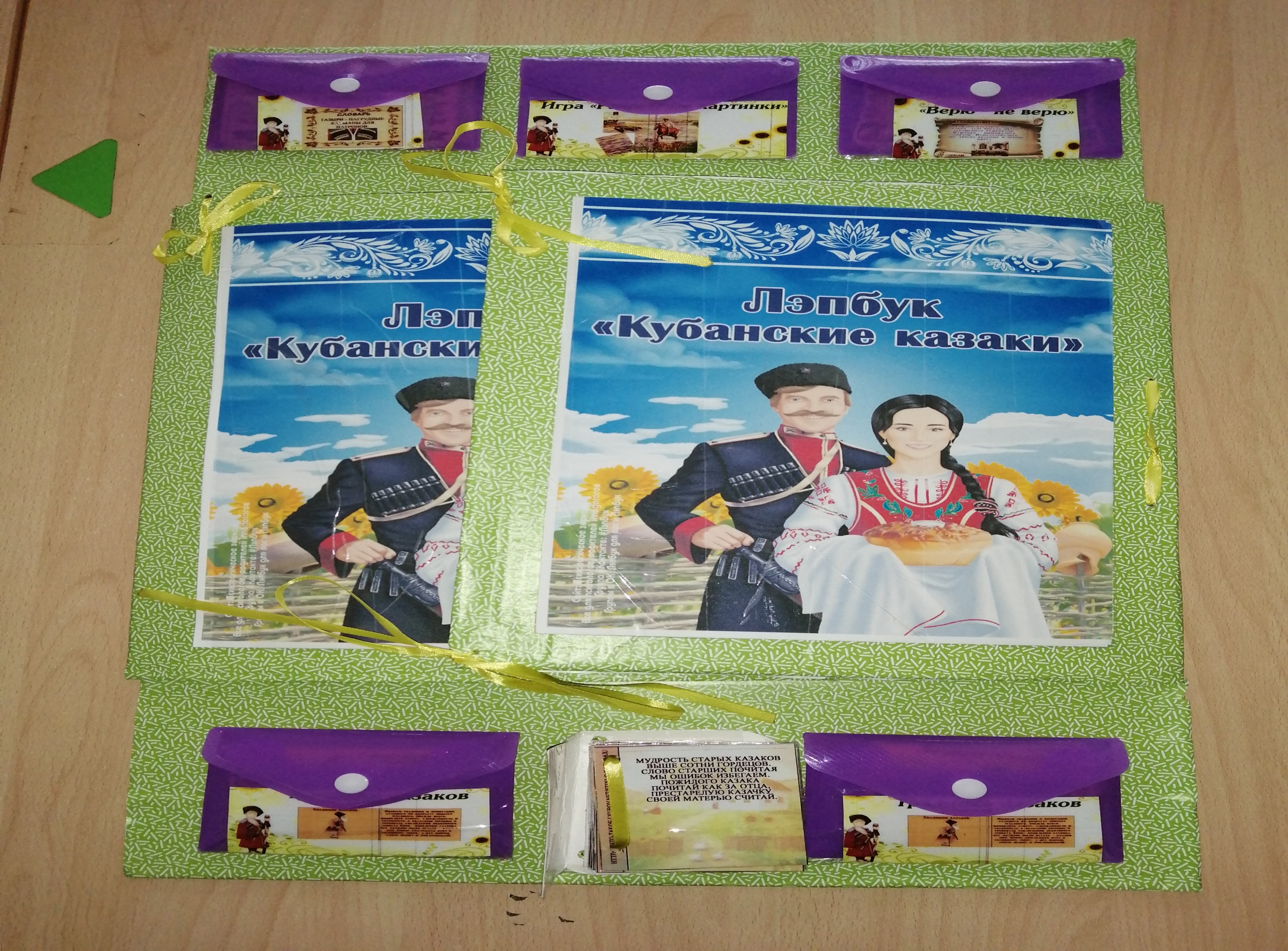 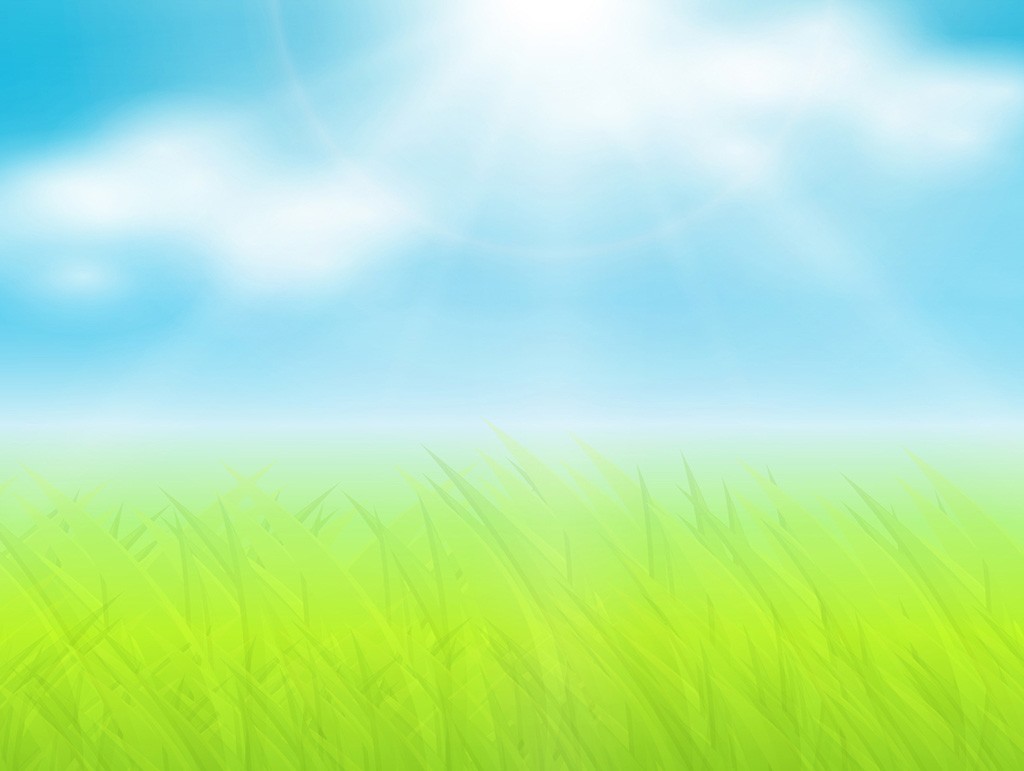 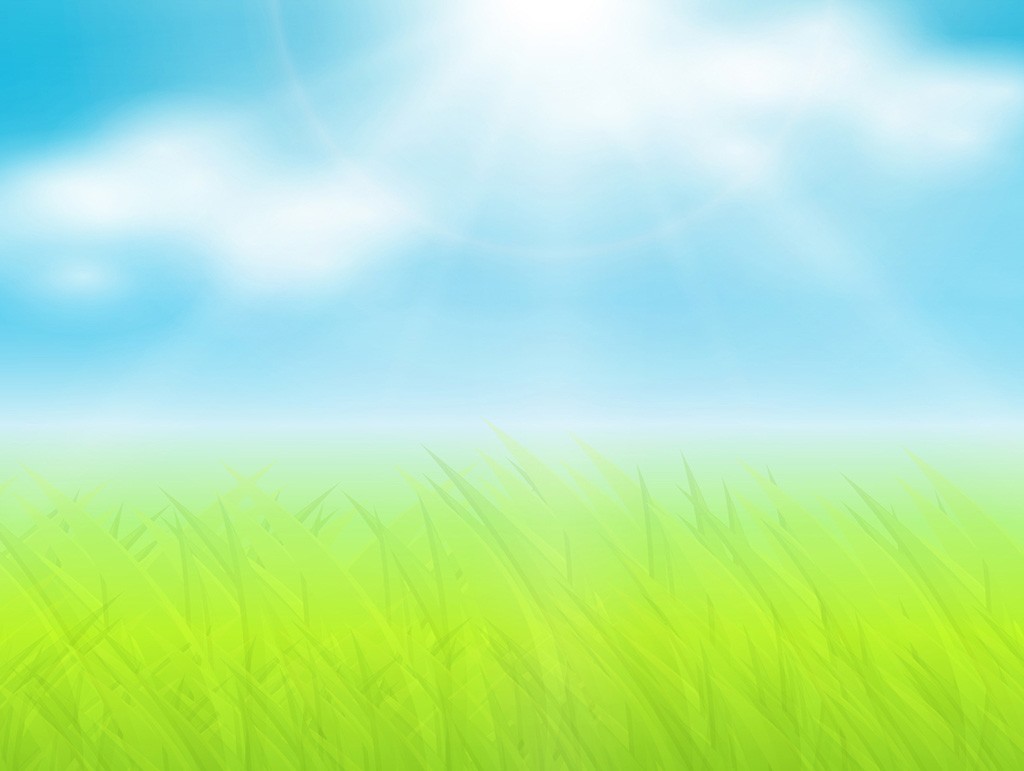 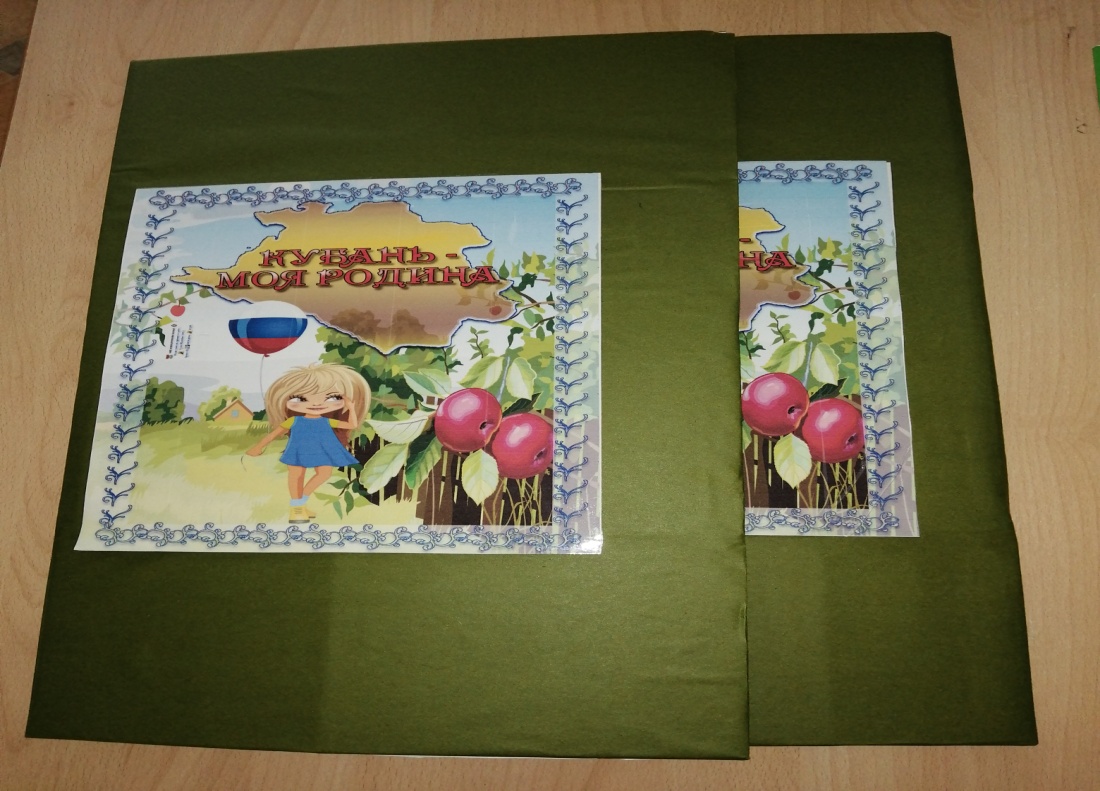 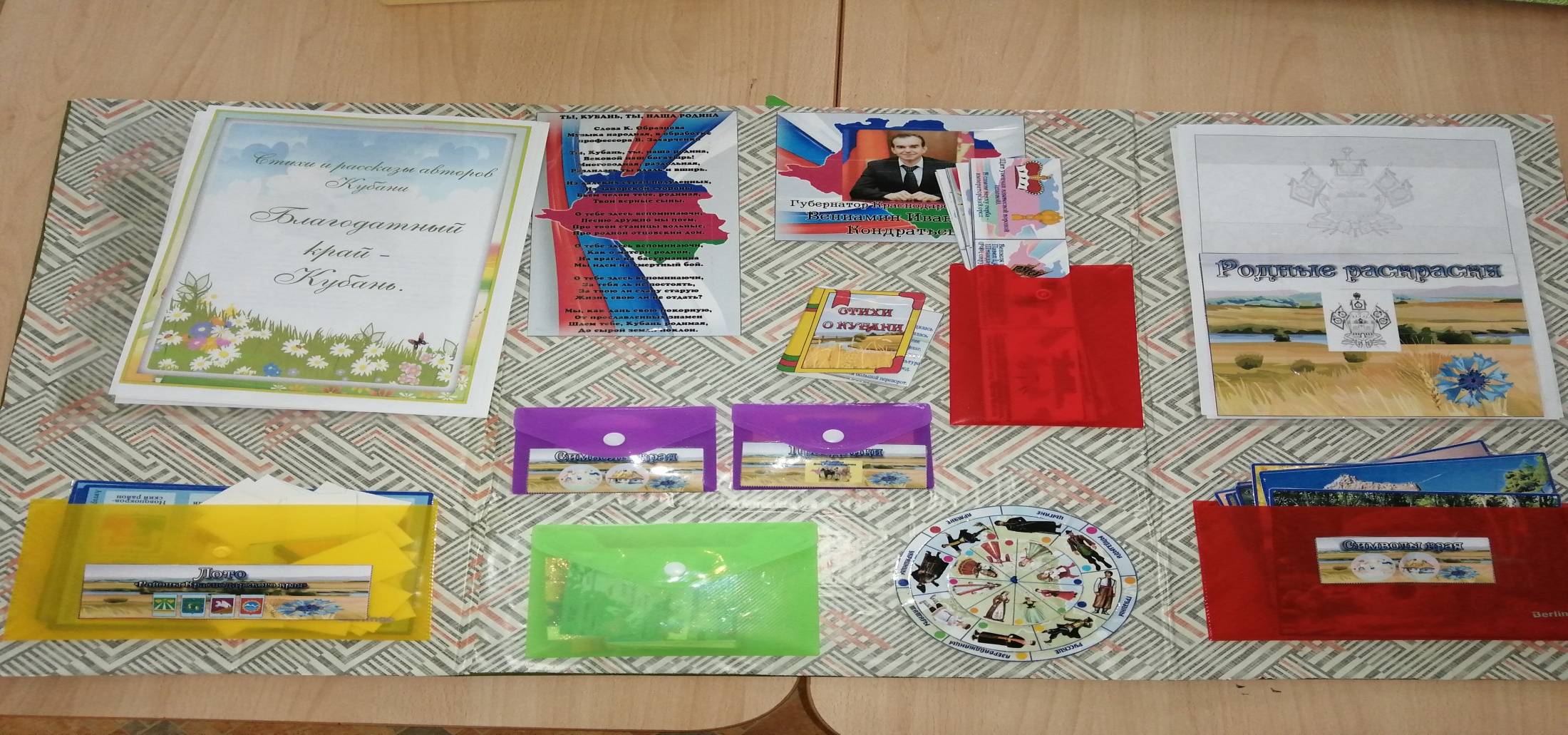 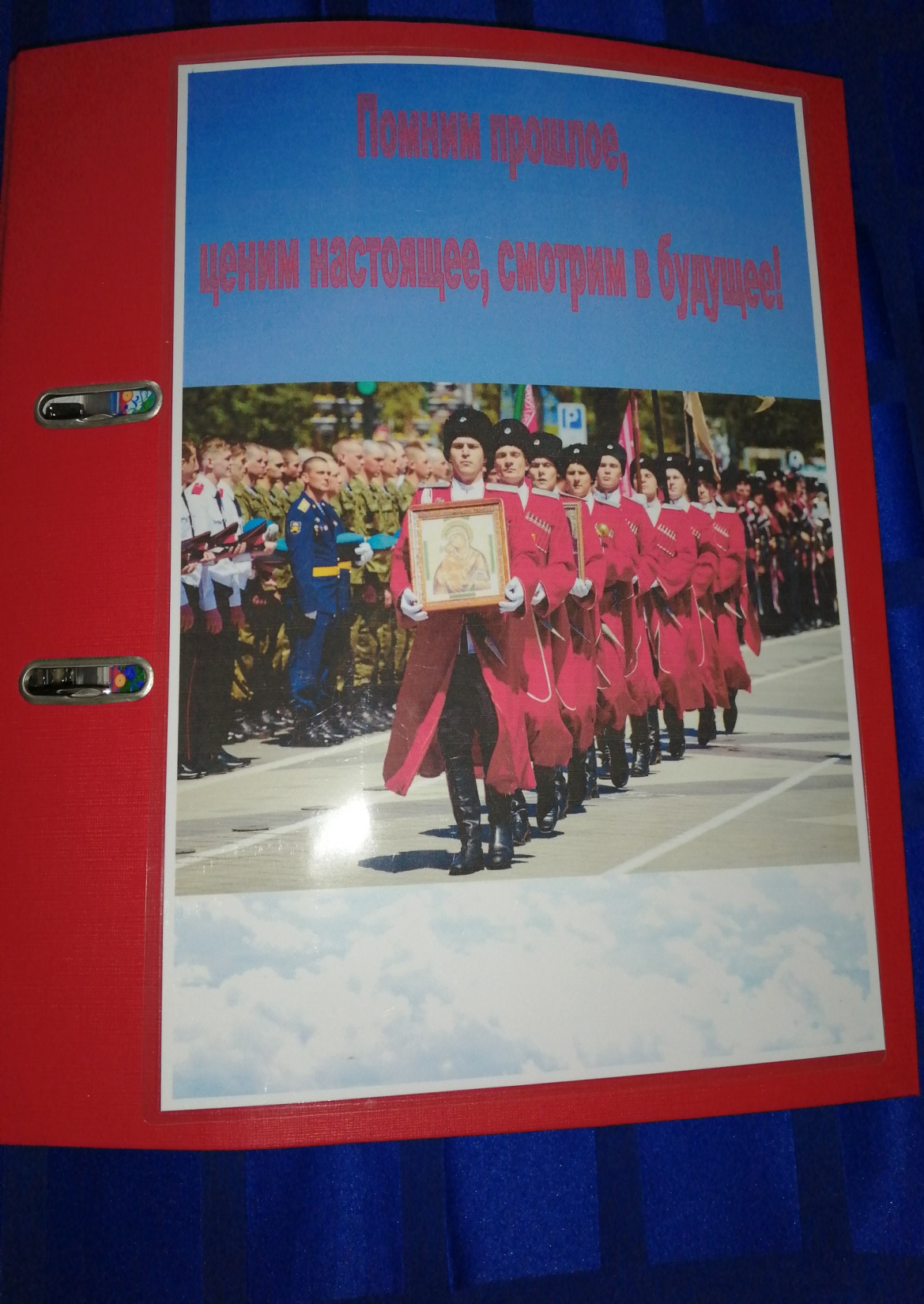 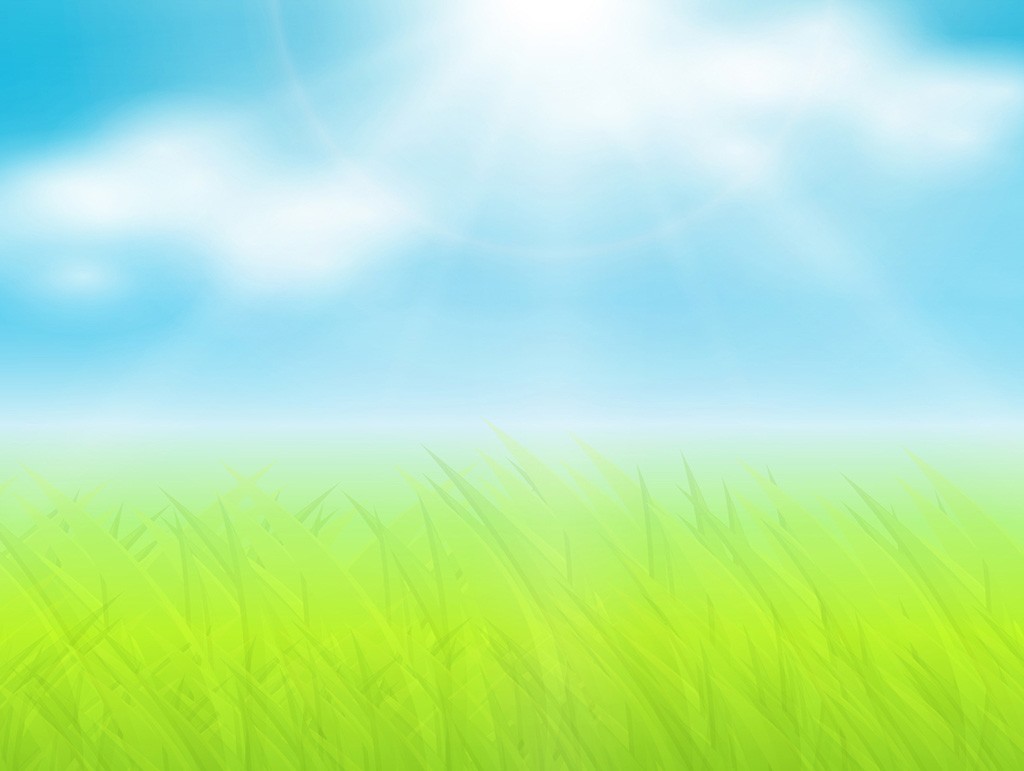 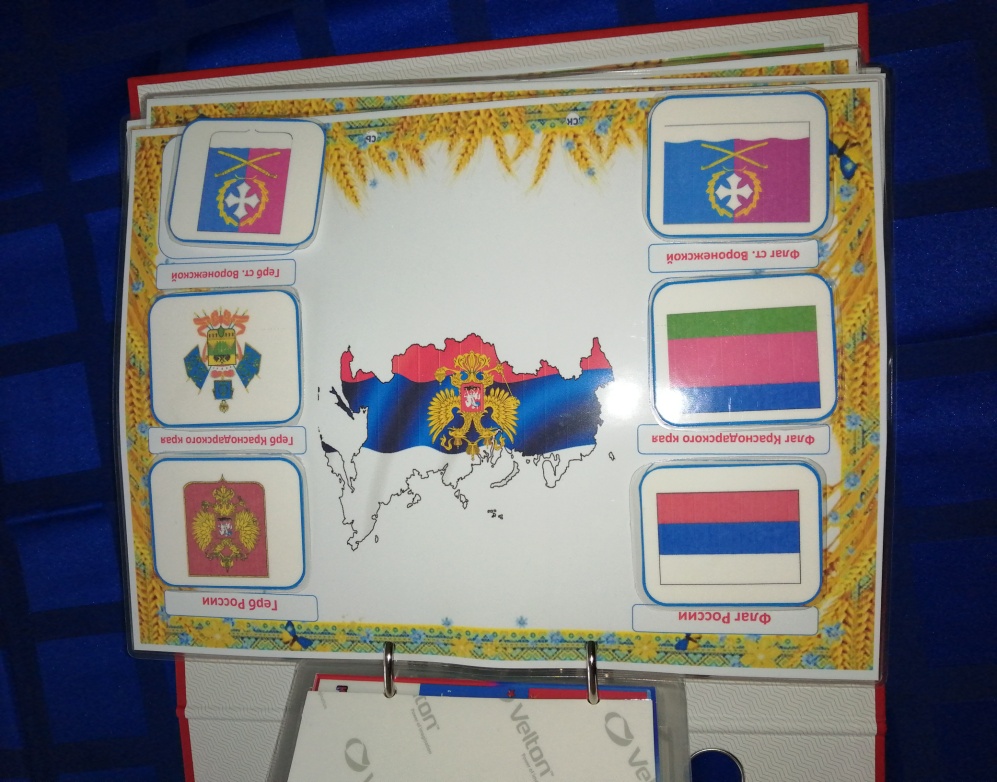 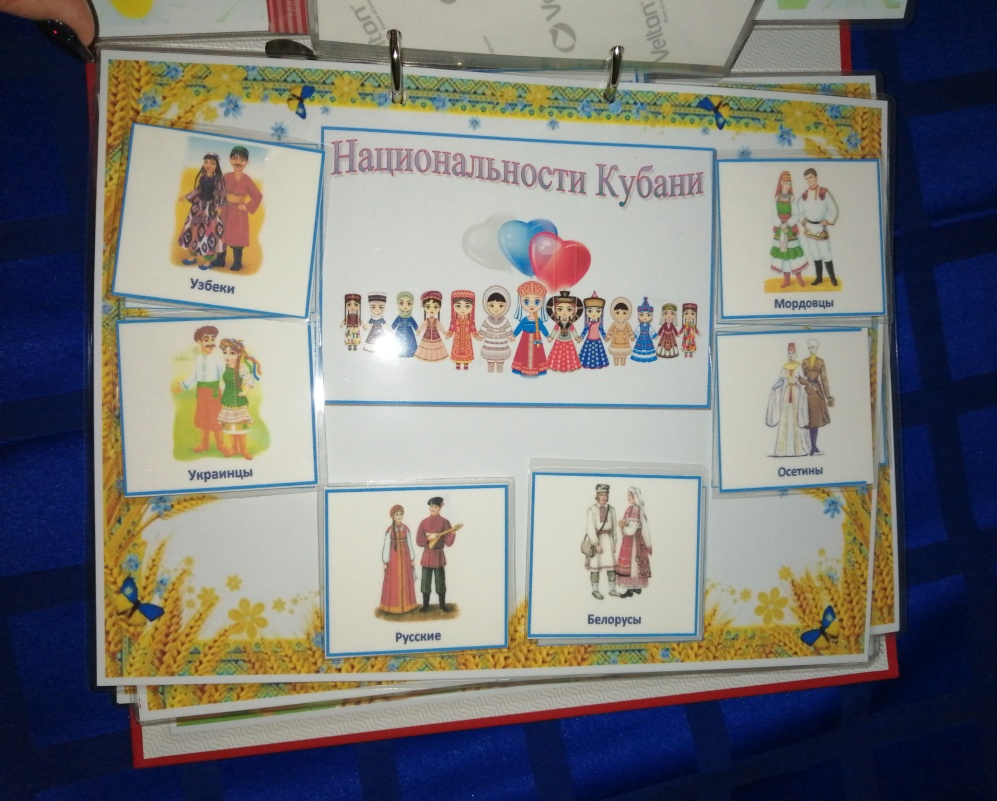 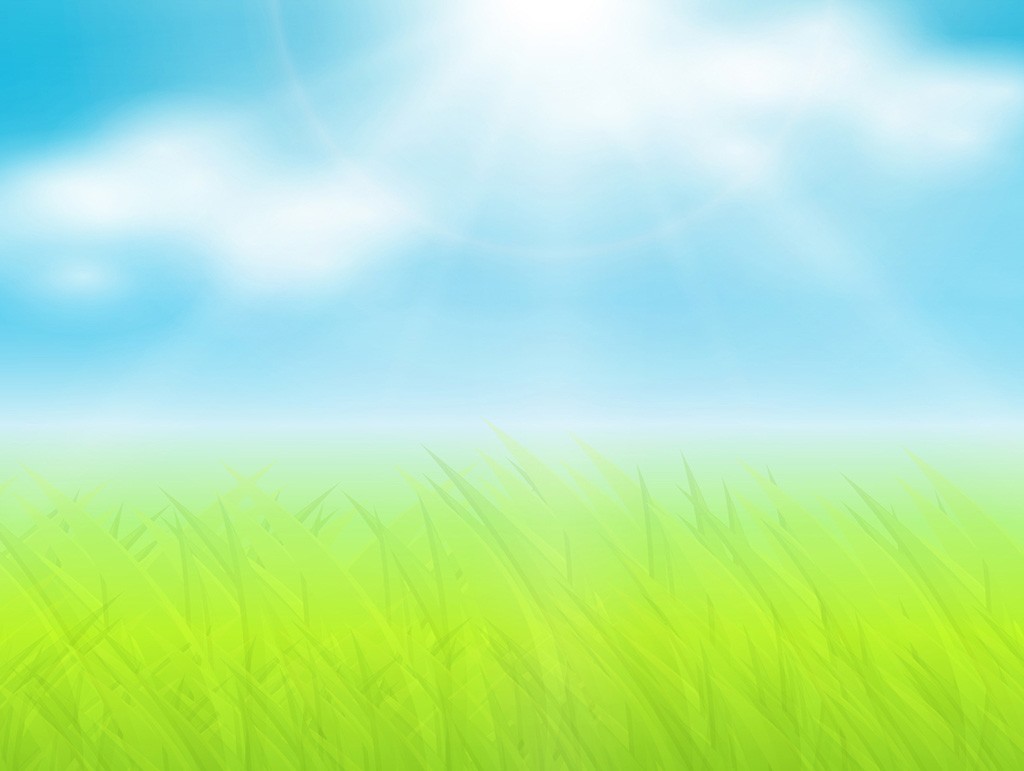 Спасибо за внимание!